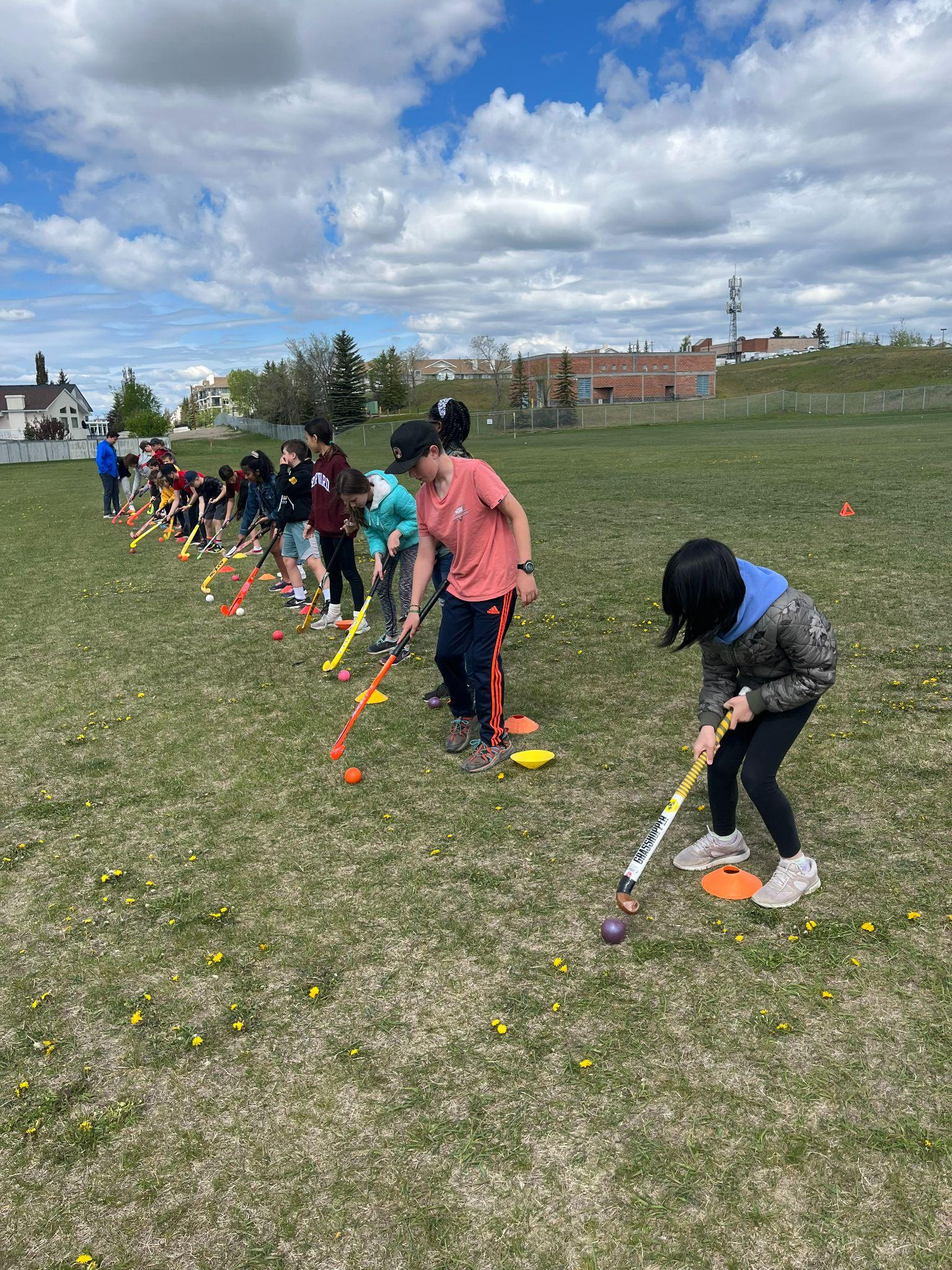 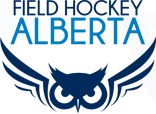 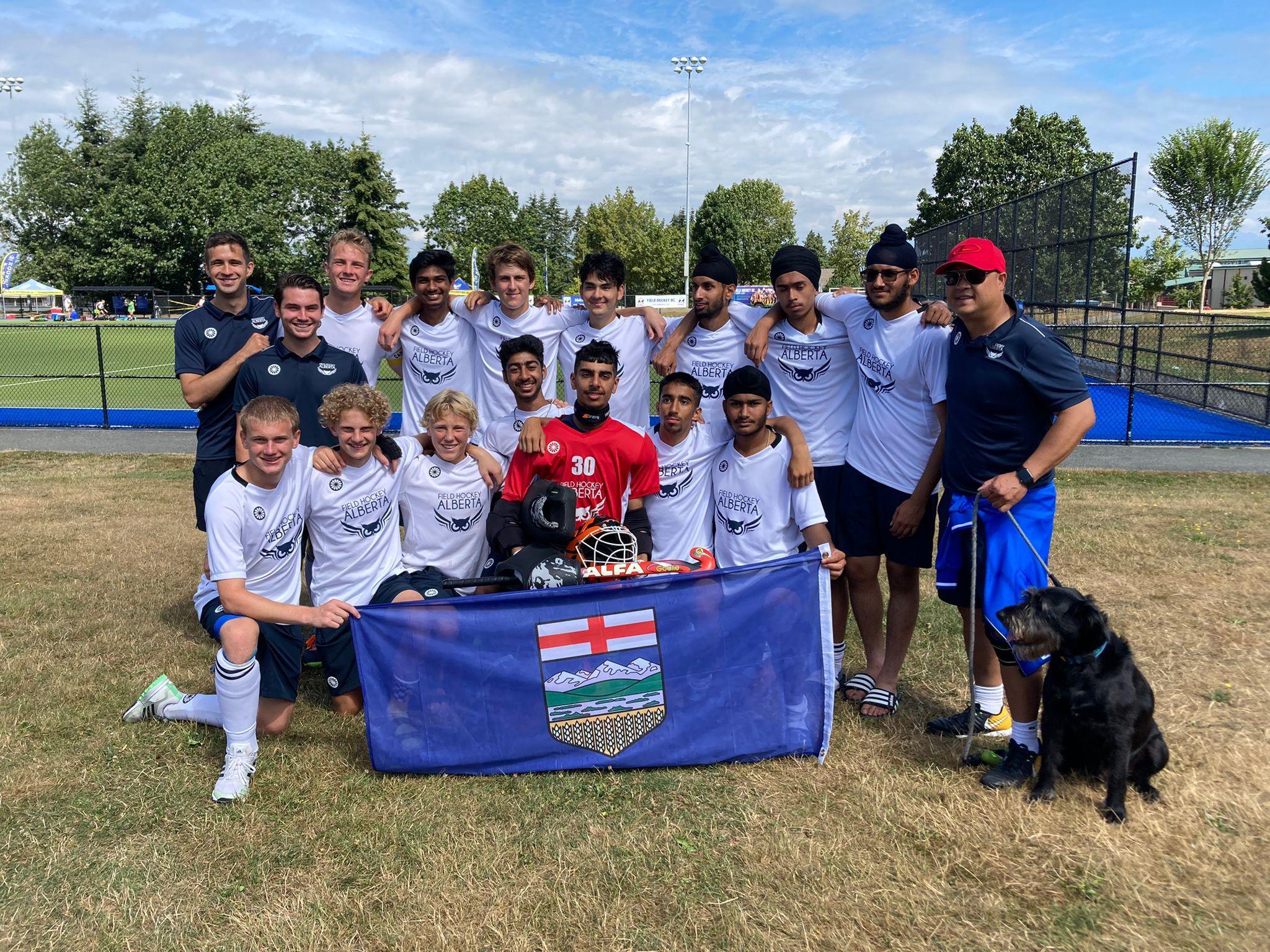 Alberta Field Hockey Association
2022 AGM Report
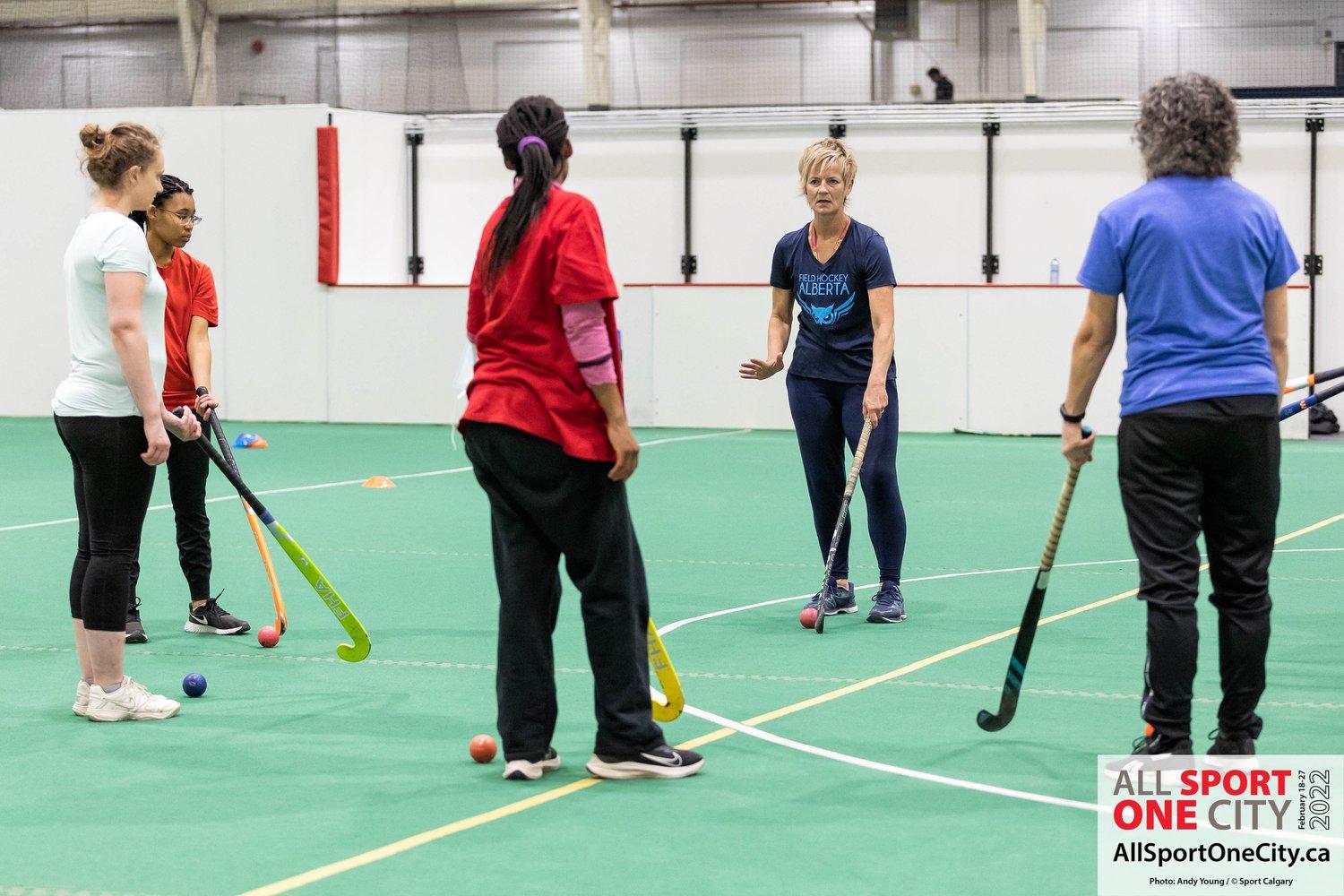 2022 Highlights
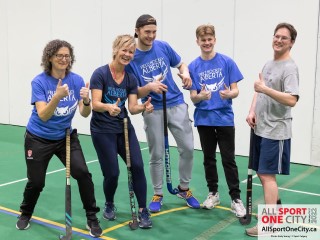 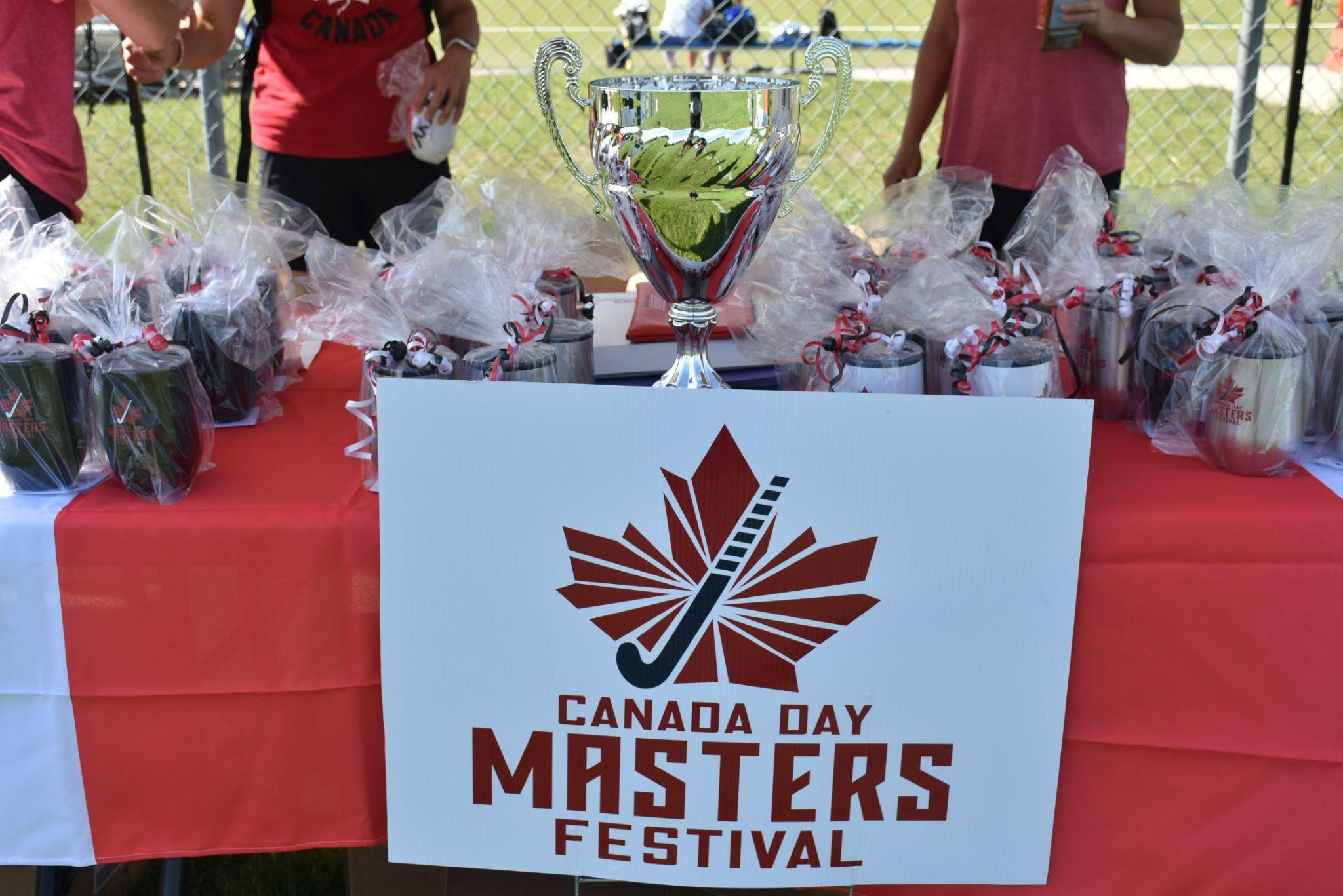 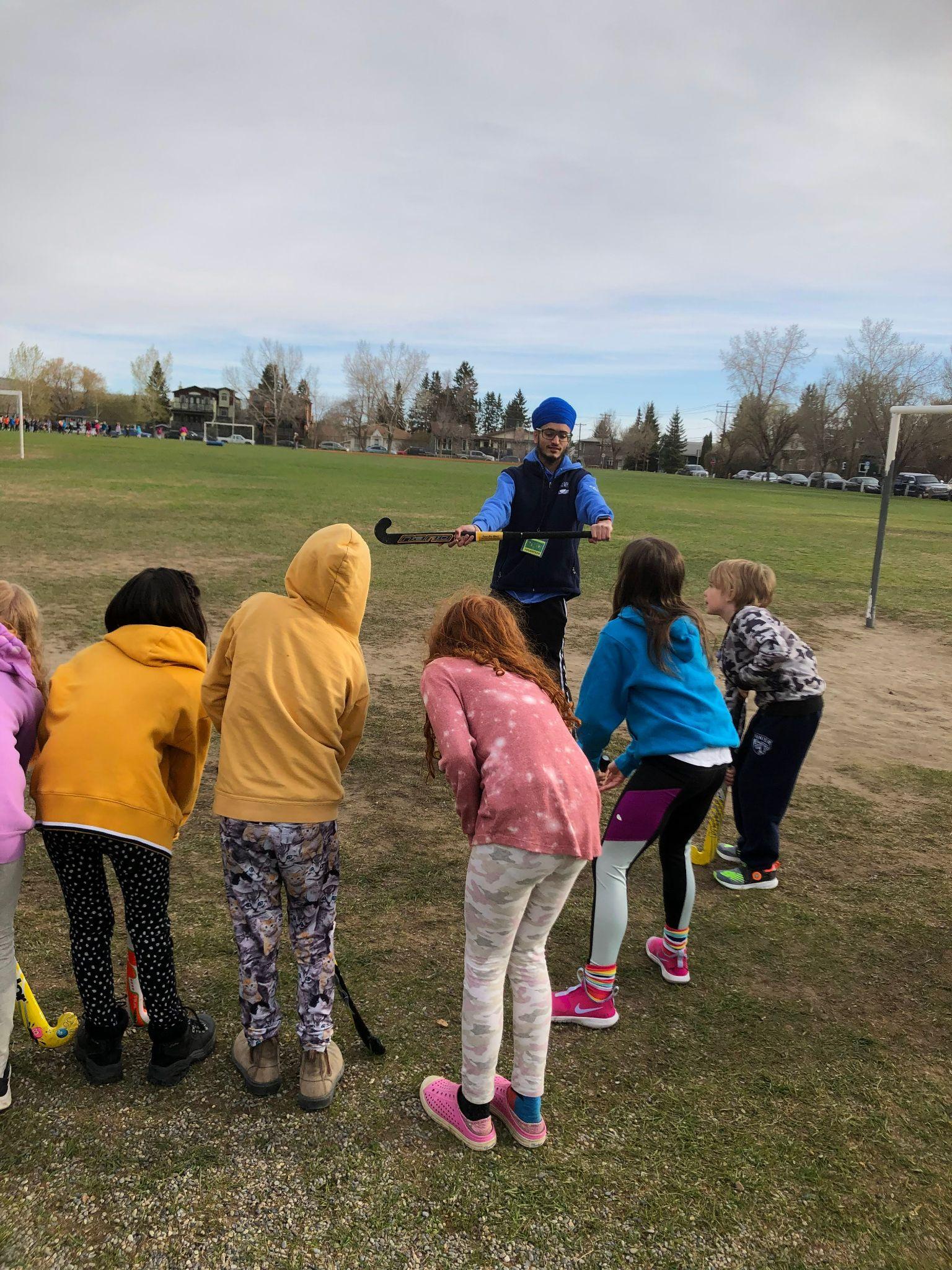 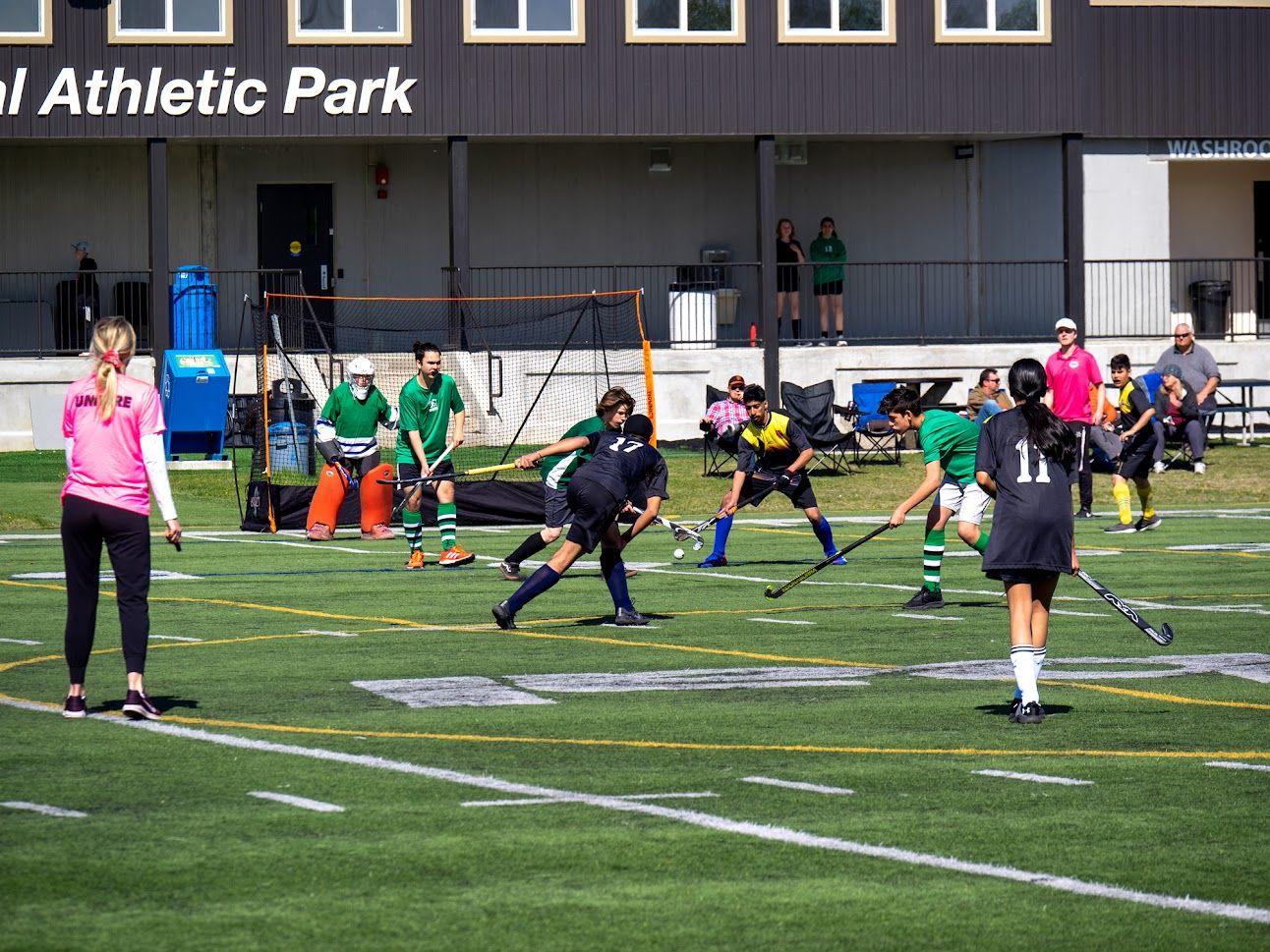 Regional Development
Calgary Junior
Red Deer Camps
Edmonton Camps
Grande Prairie - Try it free
Lethbridge
Nationals
Schools
5 Calgary School Programs
3 Edmonton School Programs
Coaching
Hosted 2 NCCP Training
Hosted Coaches Corners
Hired Coach Educator
Events
3 Junior Festivals
Masters Festival
6 Try it Frees
2
Membership  2021-22
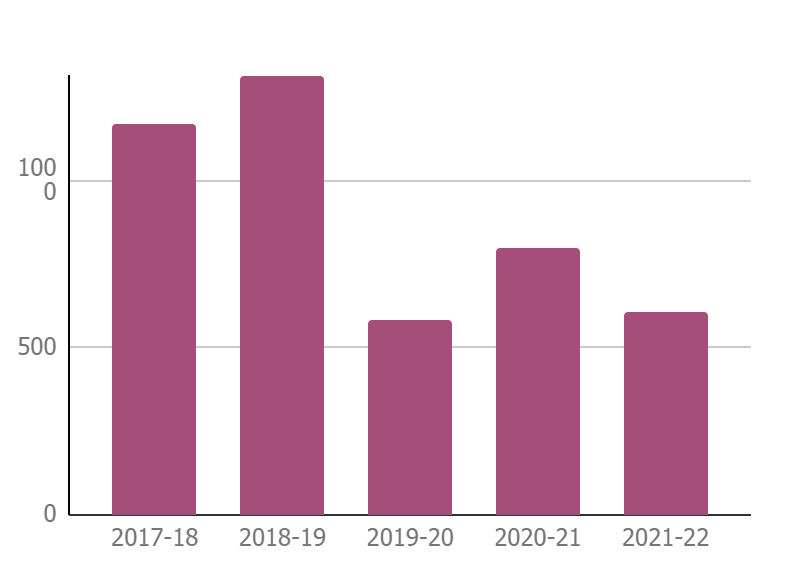 2021/22 Membership was lower this year due to several factors:
No Edmonton players (no memberships bought)
Extensions on memberships due to Covid
3
Regional Development
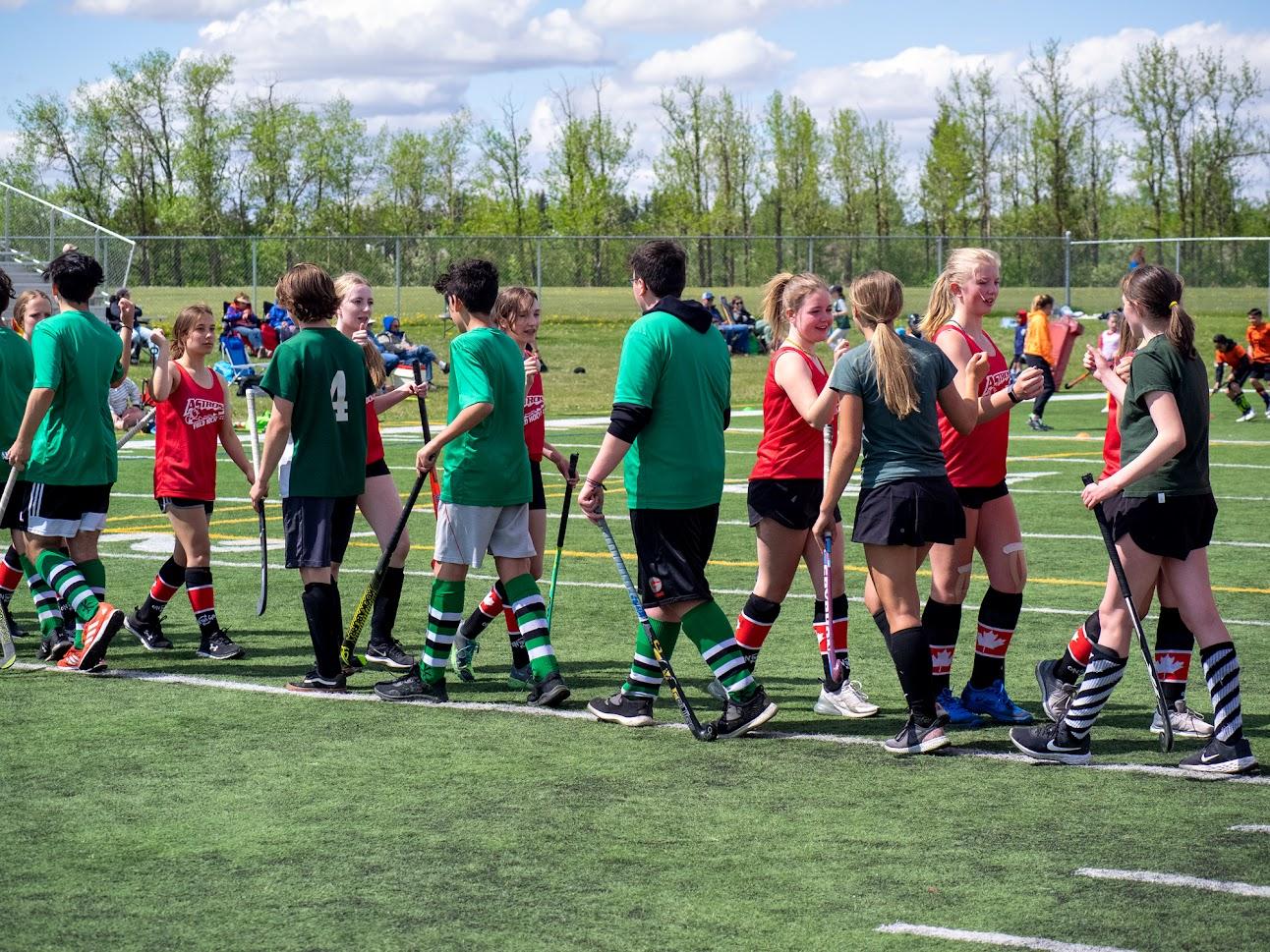 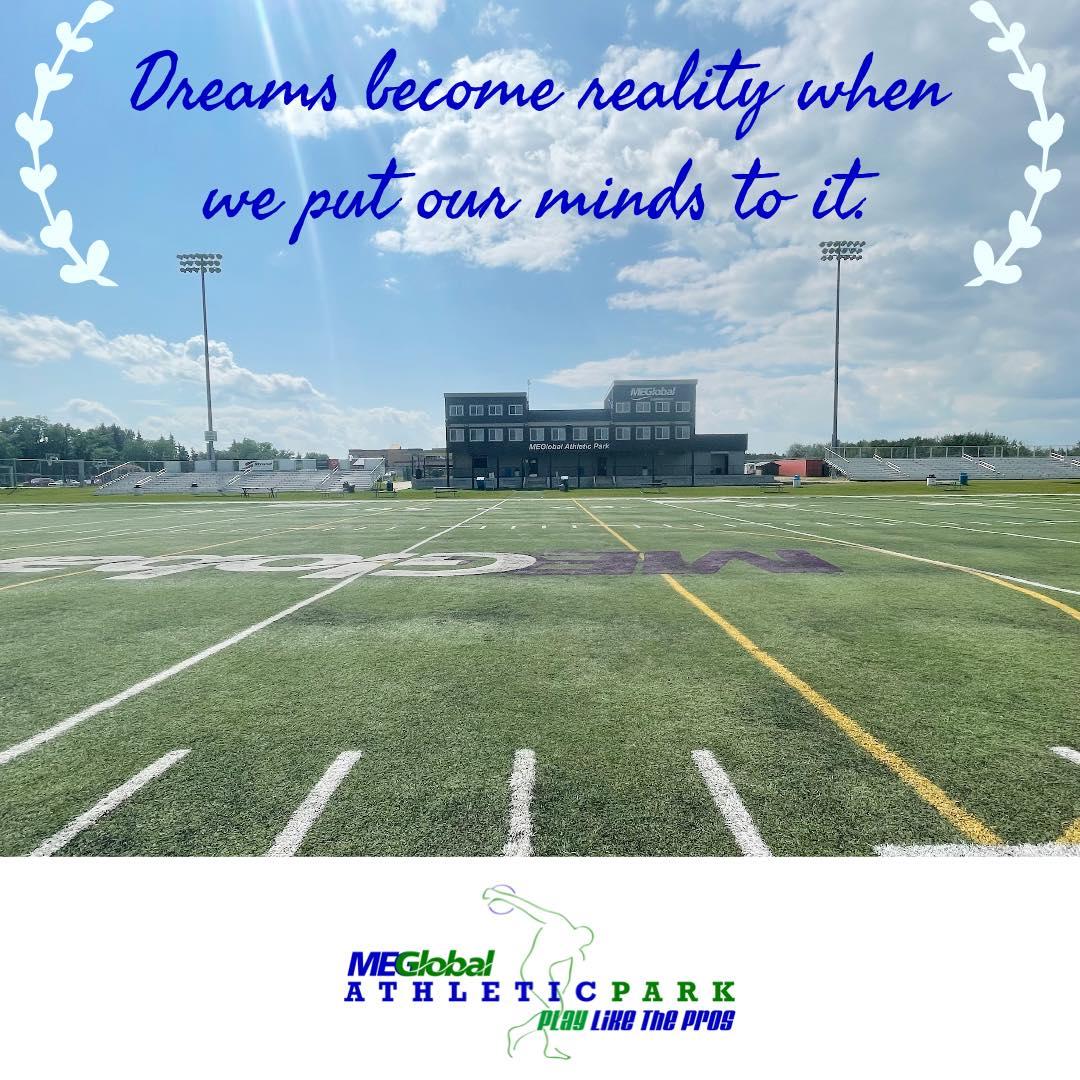 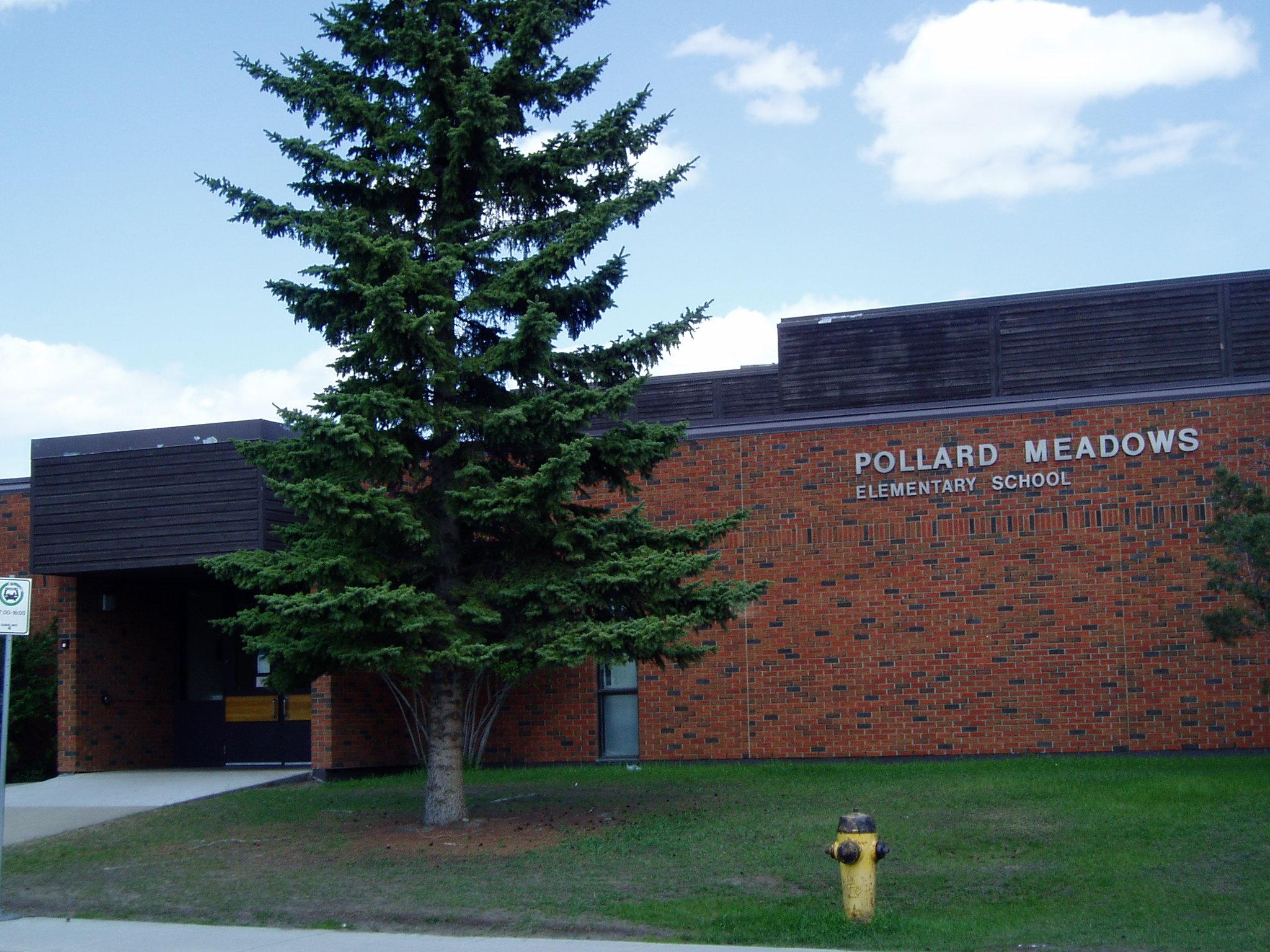 Edmonton Schools/Summer Camps
Calgary Junior Programs
Red Deer Summer Camps
Calgary Junior Field Hockey 2021 - 2022
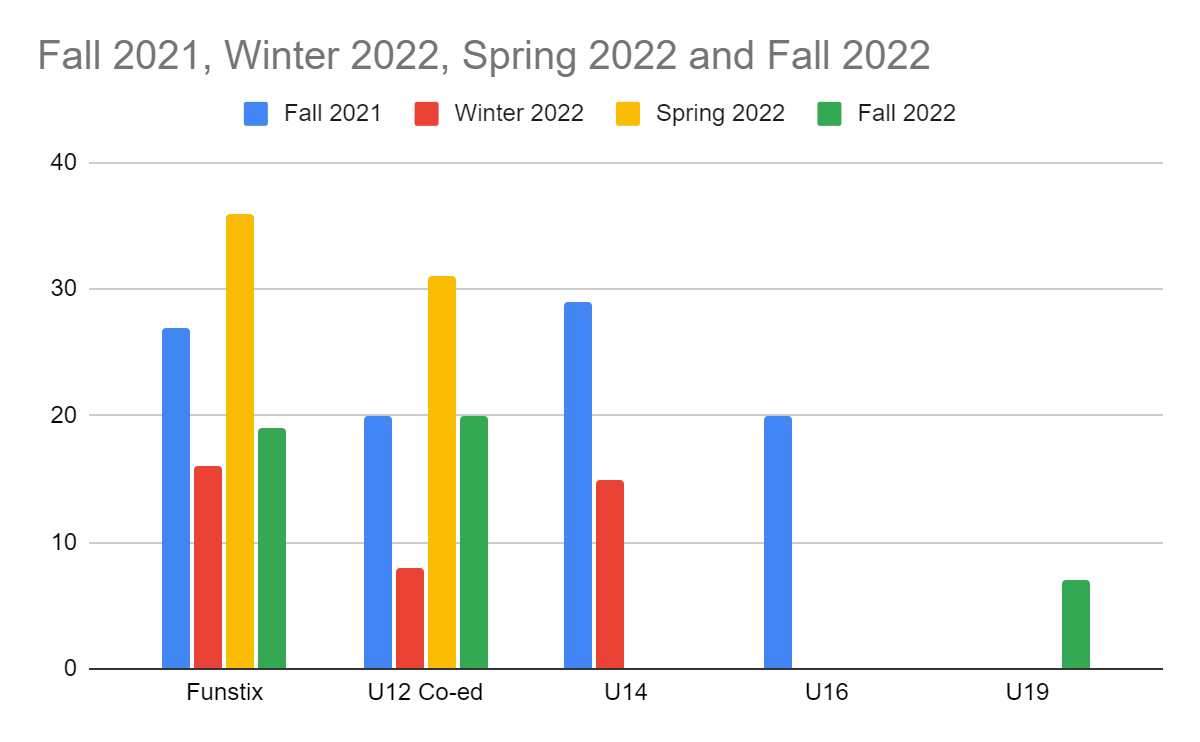 Thanks to all the hard work from Shelley V, Jenn Swagar, the Junior Committee & the FHA Admin team
6
Red Deer 2022
Hired a Red Deer Summer student Ryan Mcconkey, highlights:

Ran a successful festival in Lacombe (head contact on site)
Made contact with several camps (including the National Ringette School)
Attended Sport Speaker series on our behalf
Had a booth at the Red Deer Public Market through the Spring
Had Storm players at every festival & coached the teams
Was a great help for our last festival in July when several summer students got Covid!
Developed our Master Program!
Tried to start a drop in Adult program.
Is doing a fundraiser on Sat March 18th with Rebels
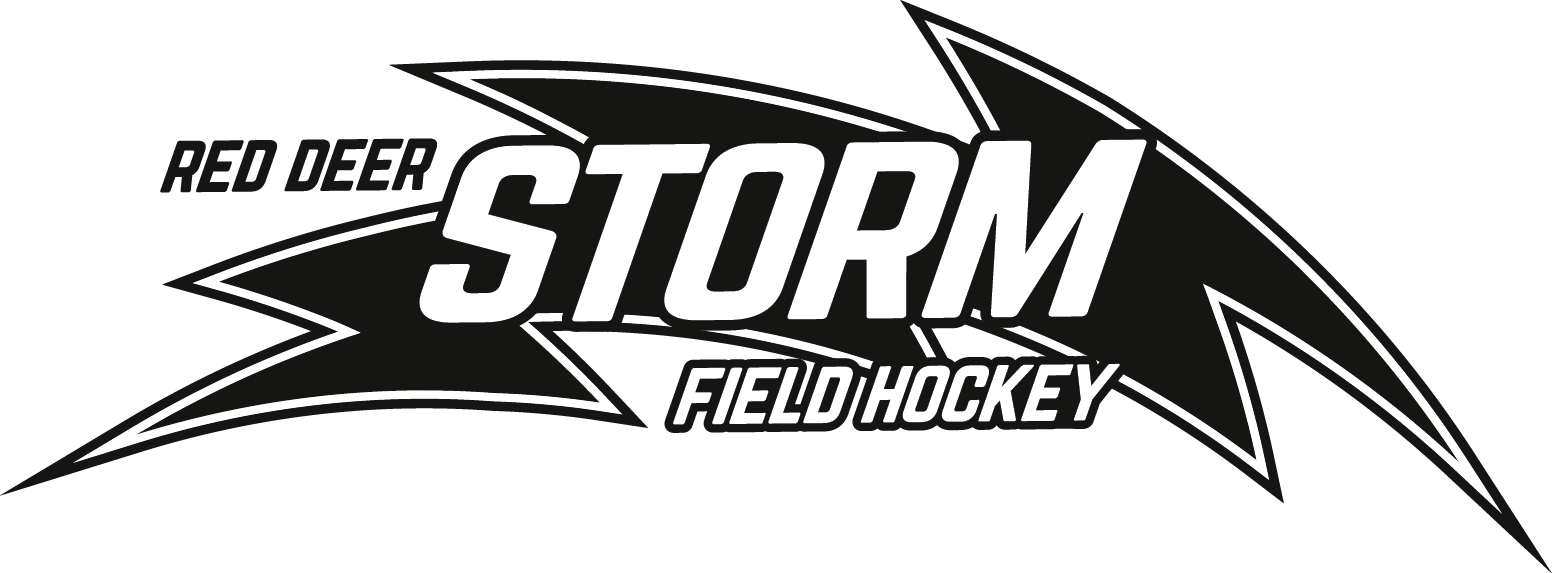 6
Edmonton/Grande Prairie/Lethbridge 2022
6
Alberta Provincial Teams - 
Nationals 2022 - Vancouver BC
U16 Females - 4th
U18 Females - 2nd Place(Silver) Tier 2
U18 Boys - 3rd Place (Bronze)
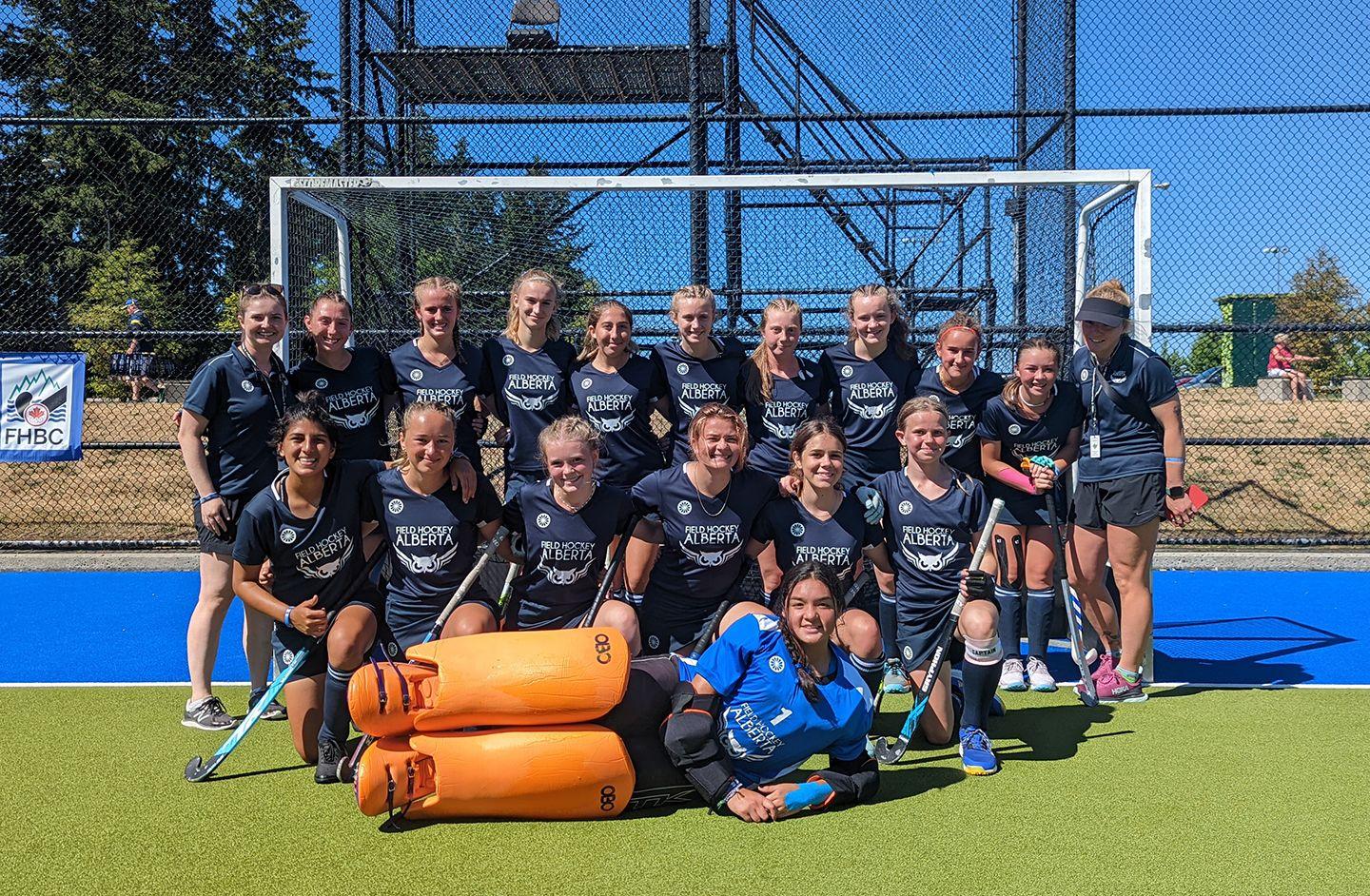 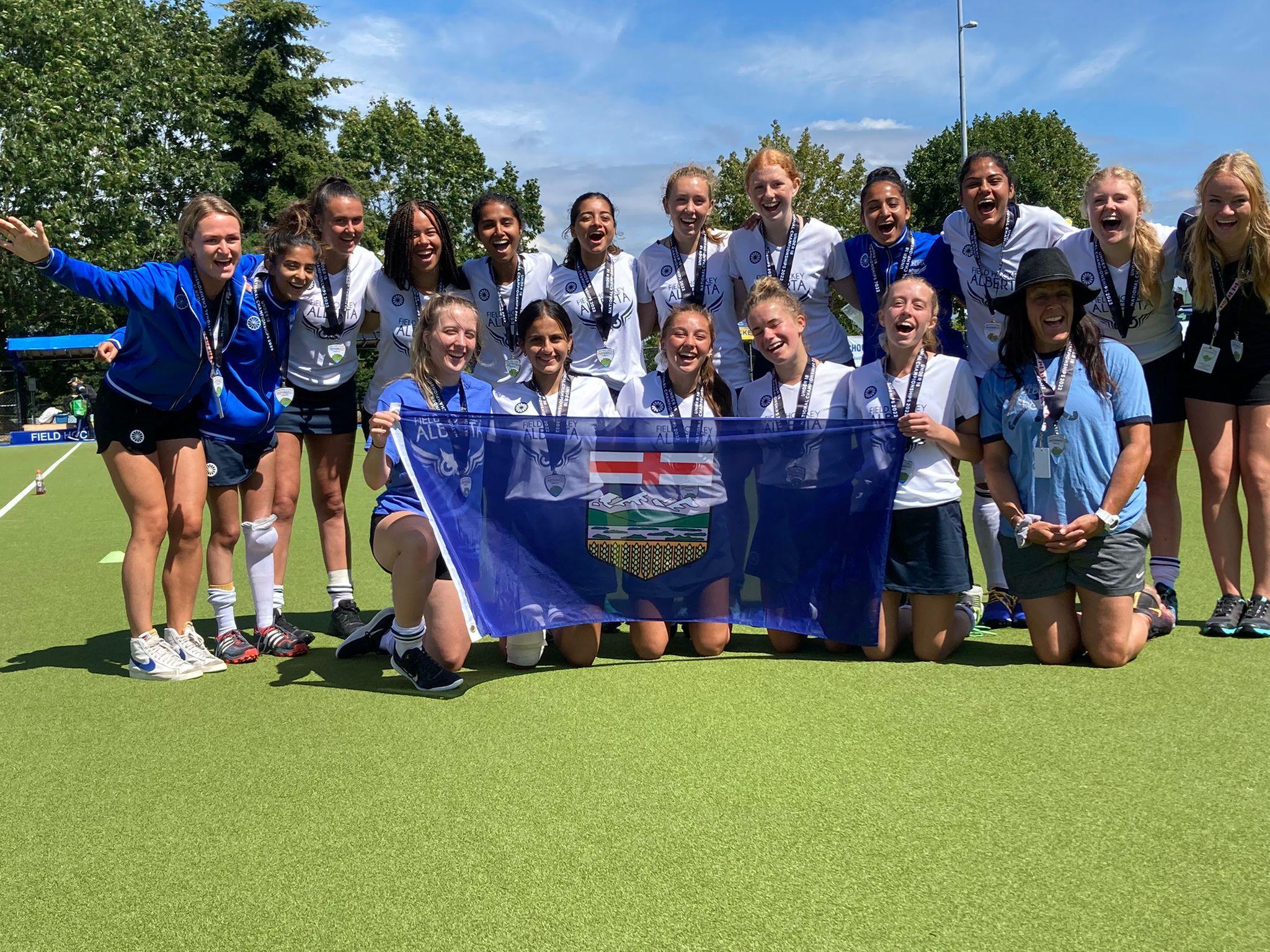 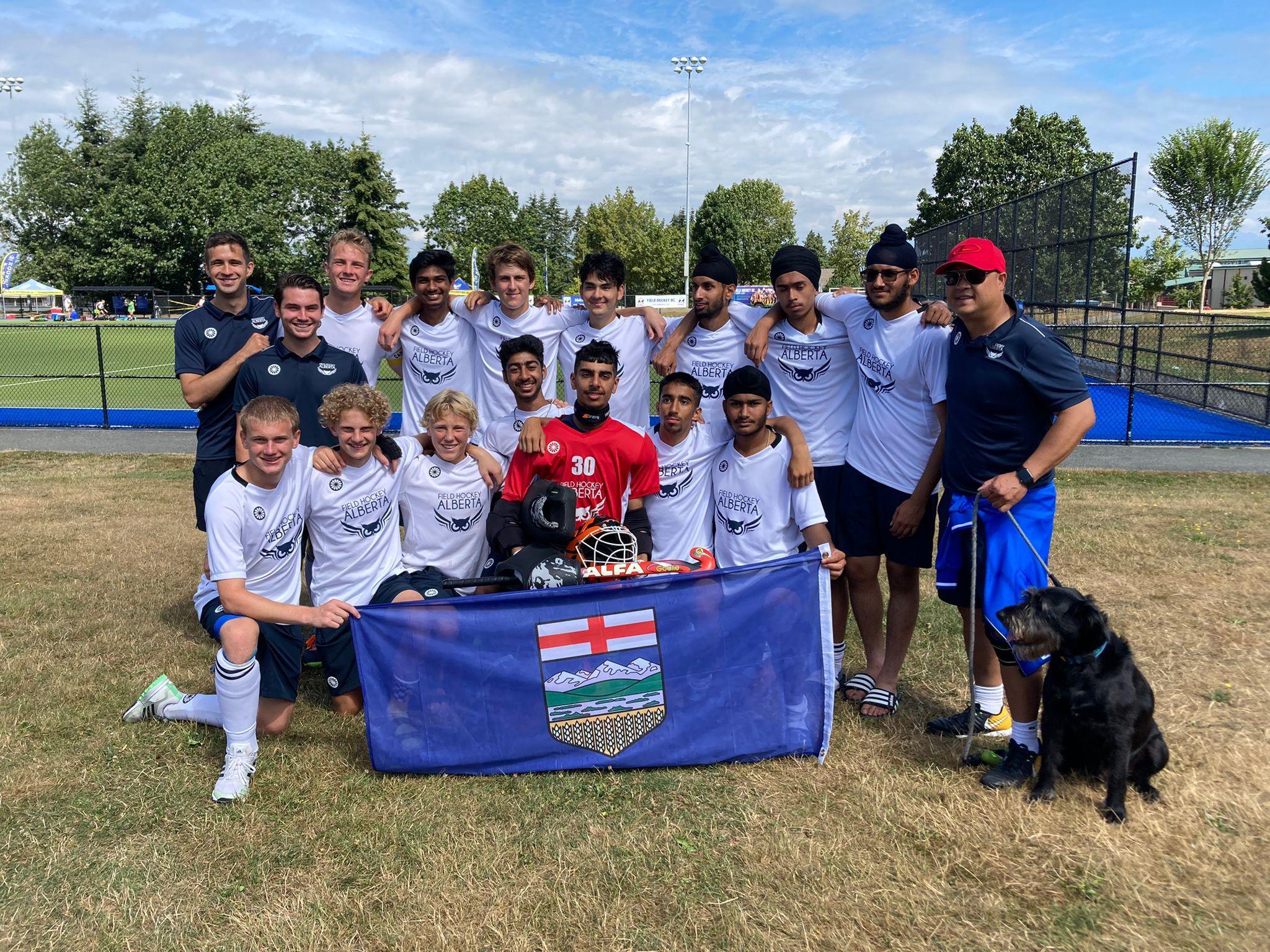 Thank you to Coaches 
Said/Peter (U18 Boys), 
Laura/Swagar (U18 Females), 
Wishart/Janelle (U16 Females) 
and Roel who left us in April
Also a HUGE thank you to Chan Campbell, who booked all the teams flights, accommodations, transportation & everything else that came up!
Provincial Programs 2022
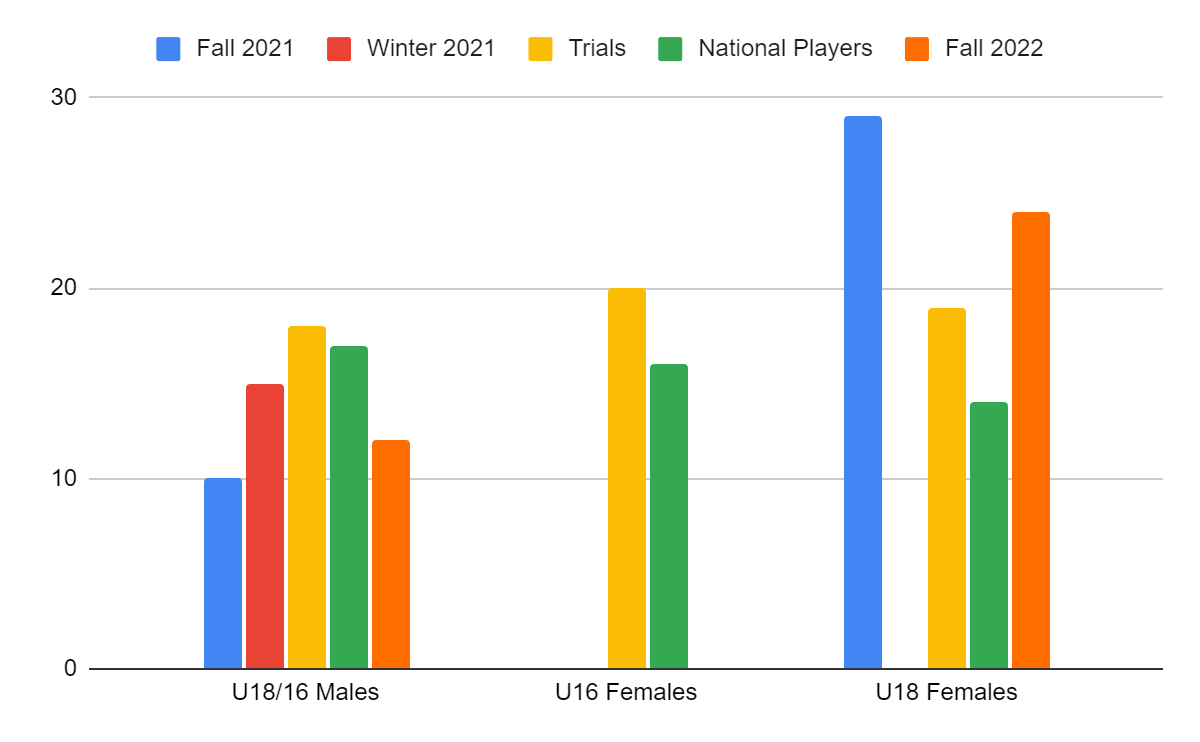 8
Next Gen/TAP Athletes
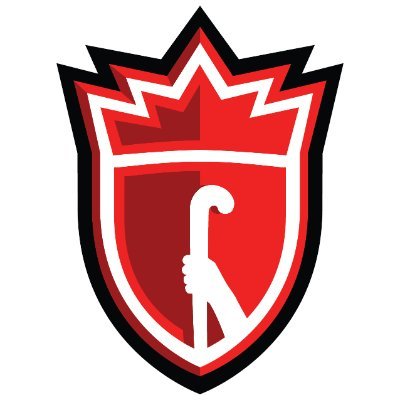 Spring: 10 identified NextGen boys went on tour to Vancouver in April with Roel. This was a hockey filled weekend with two matches and a training session with the current Men's NextGen squad. All the players left Vancouver inspired and eager to work hard. 
Summer: Following the National tournaments in Vancouver, many Alberta athletes were invited to the U16 and U18 girls identification camp as well as the U21 boys identification camp.
Fall: A West Identification camp for U21/U18/U16 boys will take place on Thanksgiving weekend.
Winter: FHC will begin a National Training Centre hub in Calgary and run a NextGen/TAP program for Alberta athletes, starting October 21, 2022
Women's Next Gen program has 10 Identified athletes and 21 identified TAP athletes. 
Men's NextGen program will be announced following the West Camp.
Coach: Nick Higell is our head coach for NTC in Calgary, working closely with FHC & Jenn Began & Chan Campbell to make it a success!
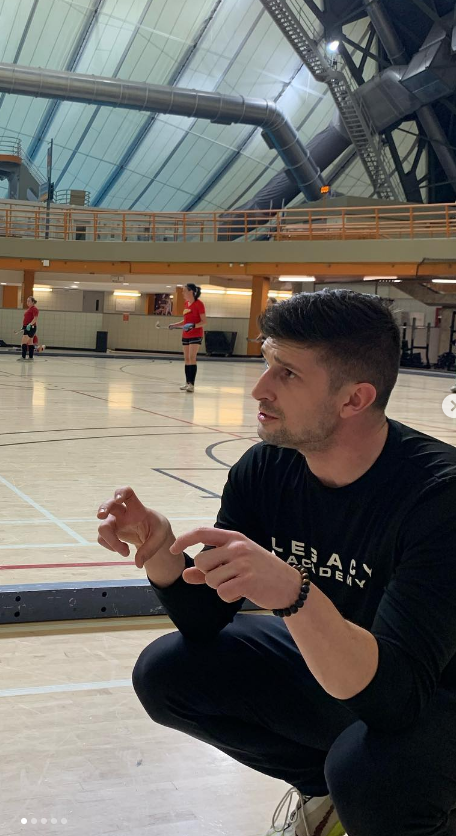 Schools 2022
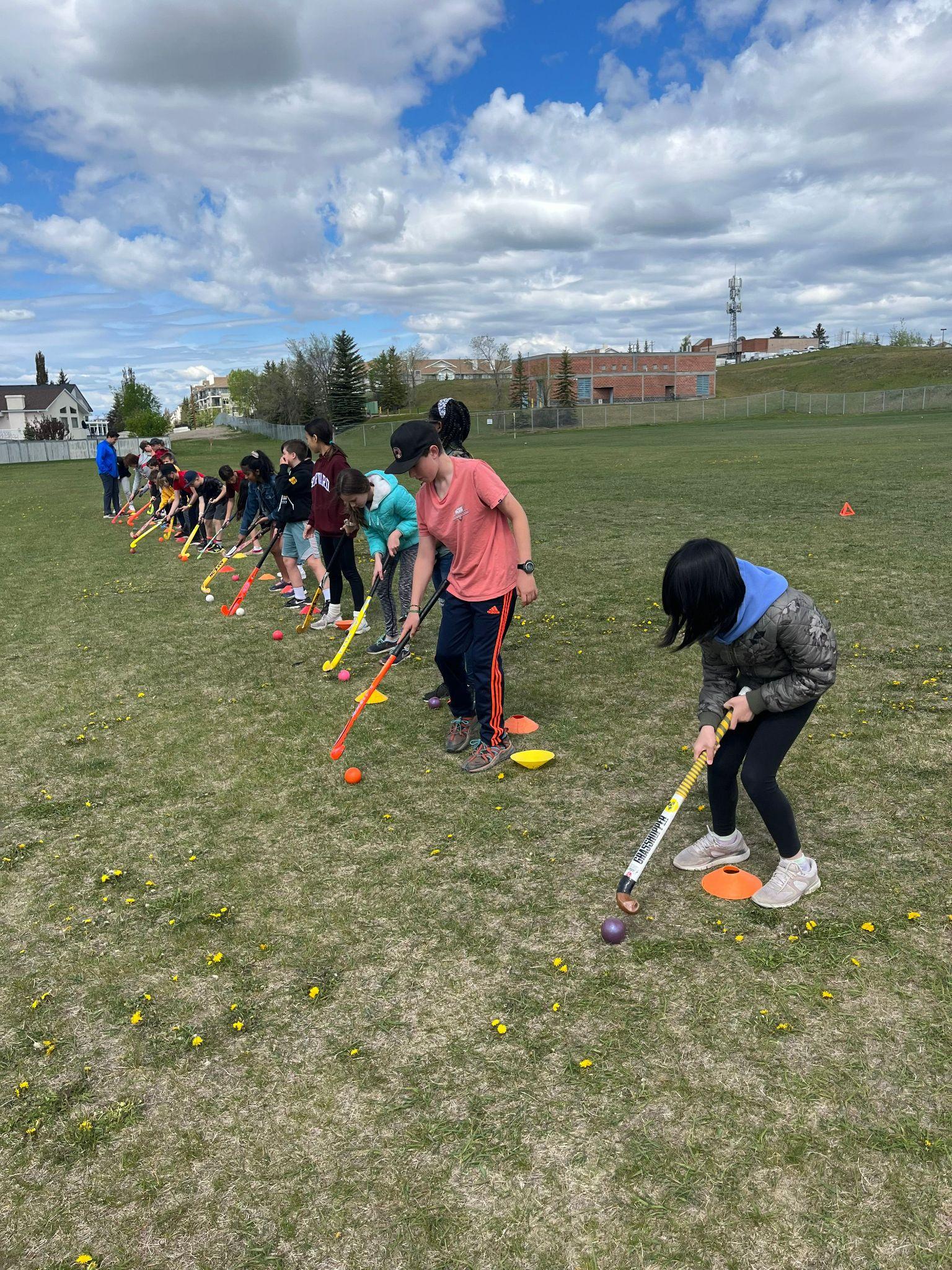 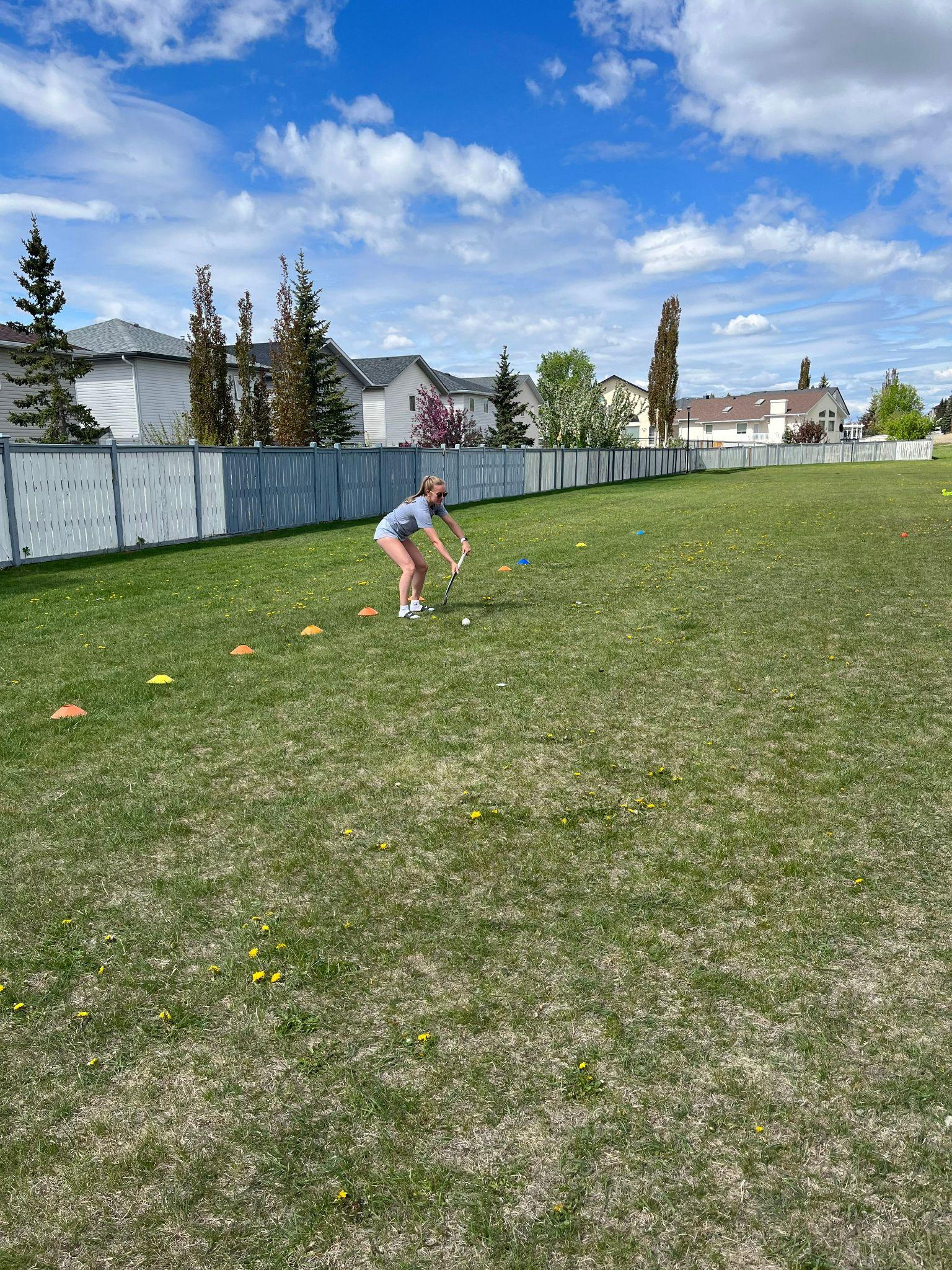 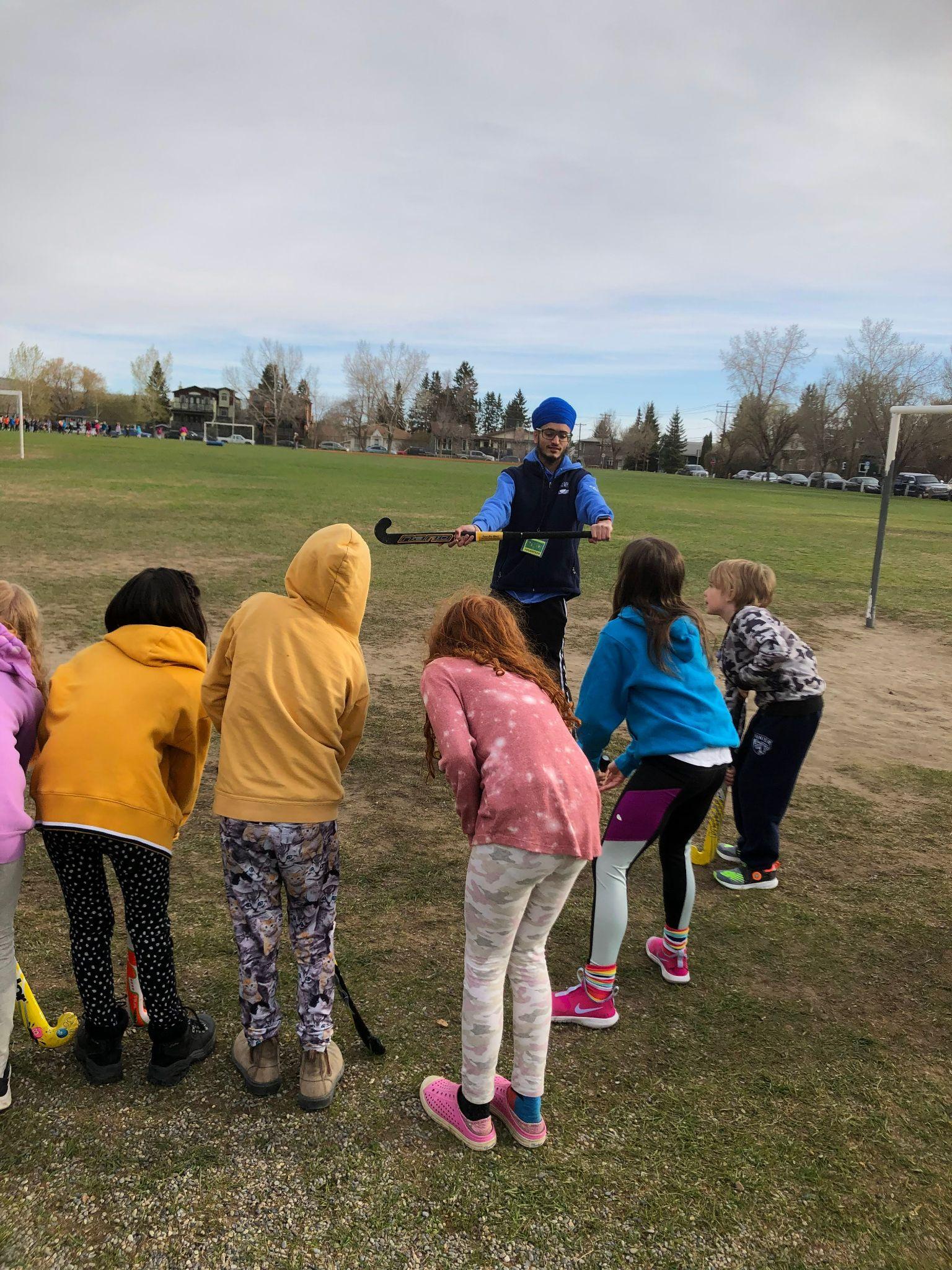 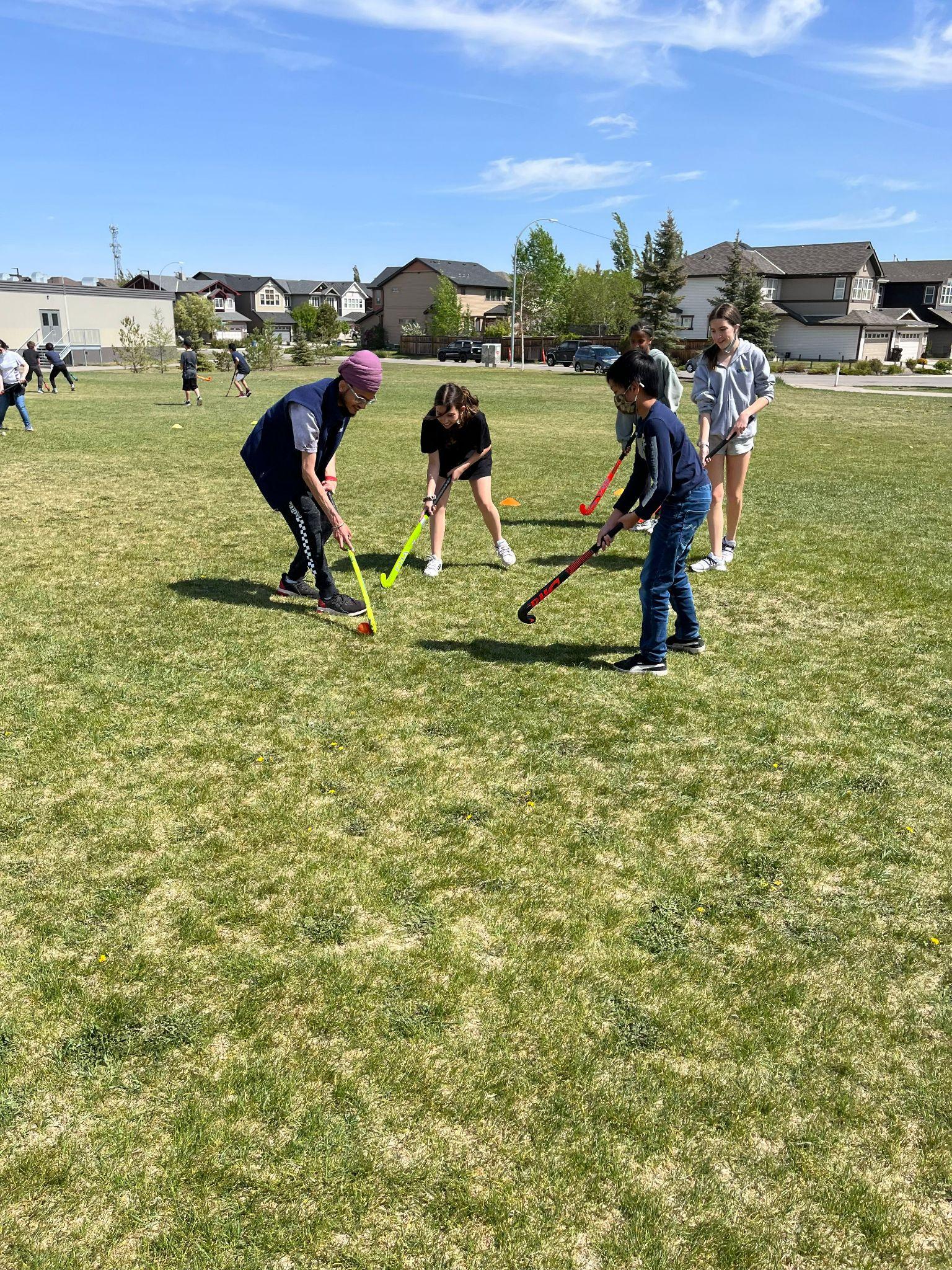 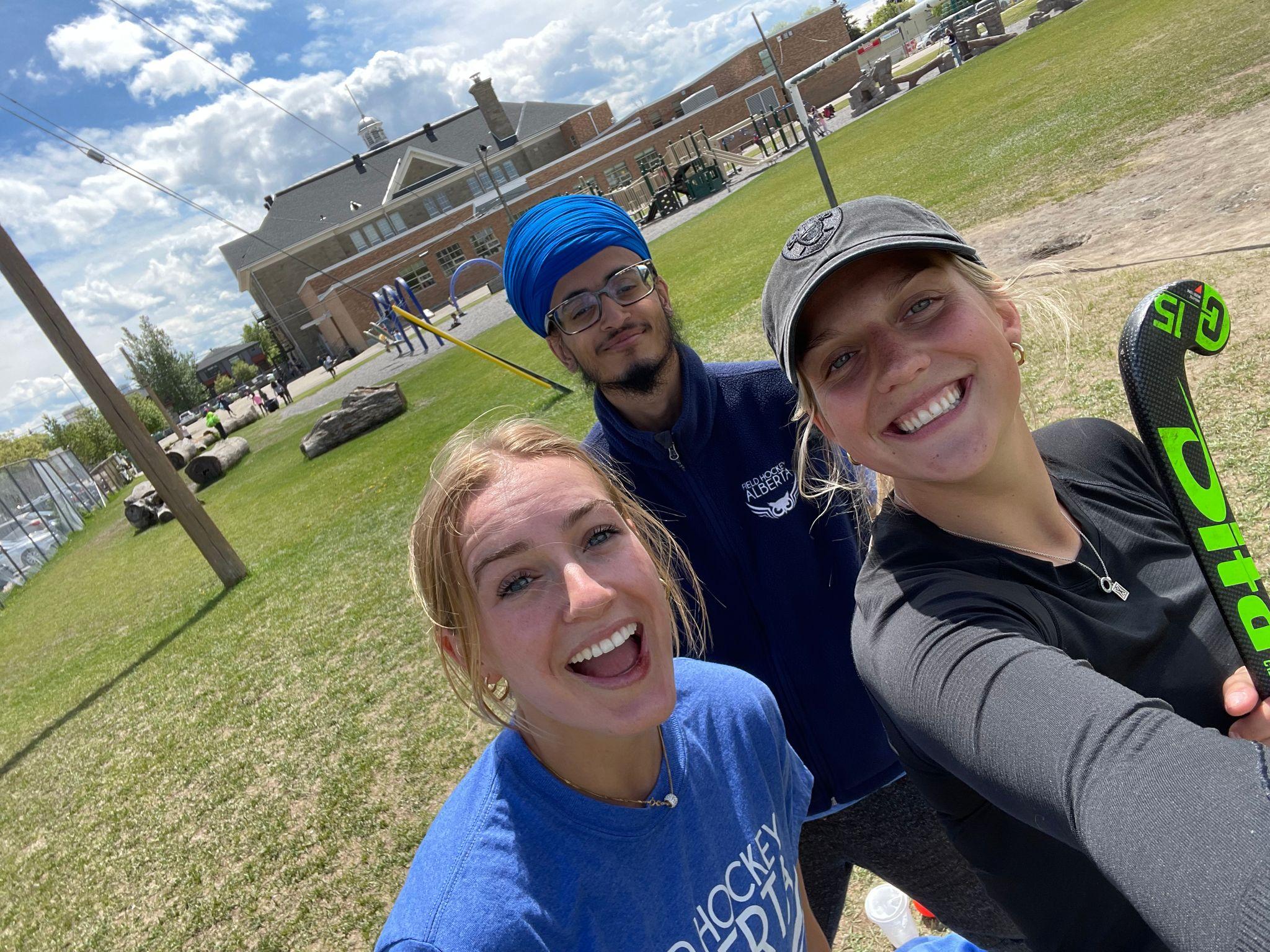 8
Schools
Happy that we got several schools onboard for spring programs, sent out survey and all schools were very impressed with our amazing coaches. Several schools are looking to rebook for spring and 3 schools have already reached out for Fall programming.
Coaching
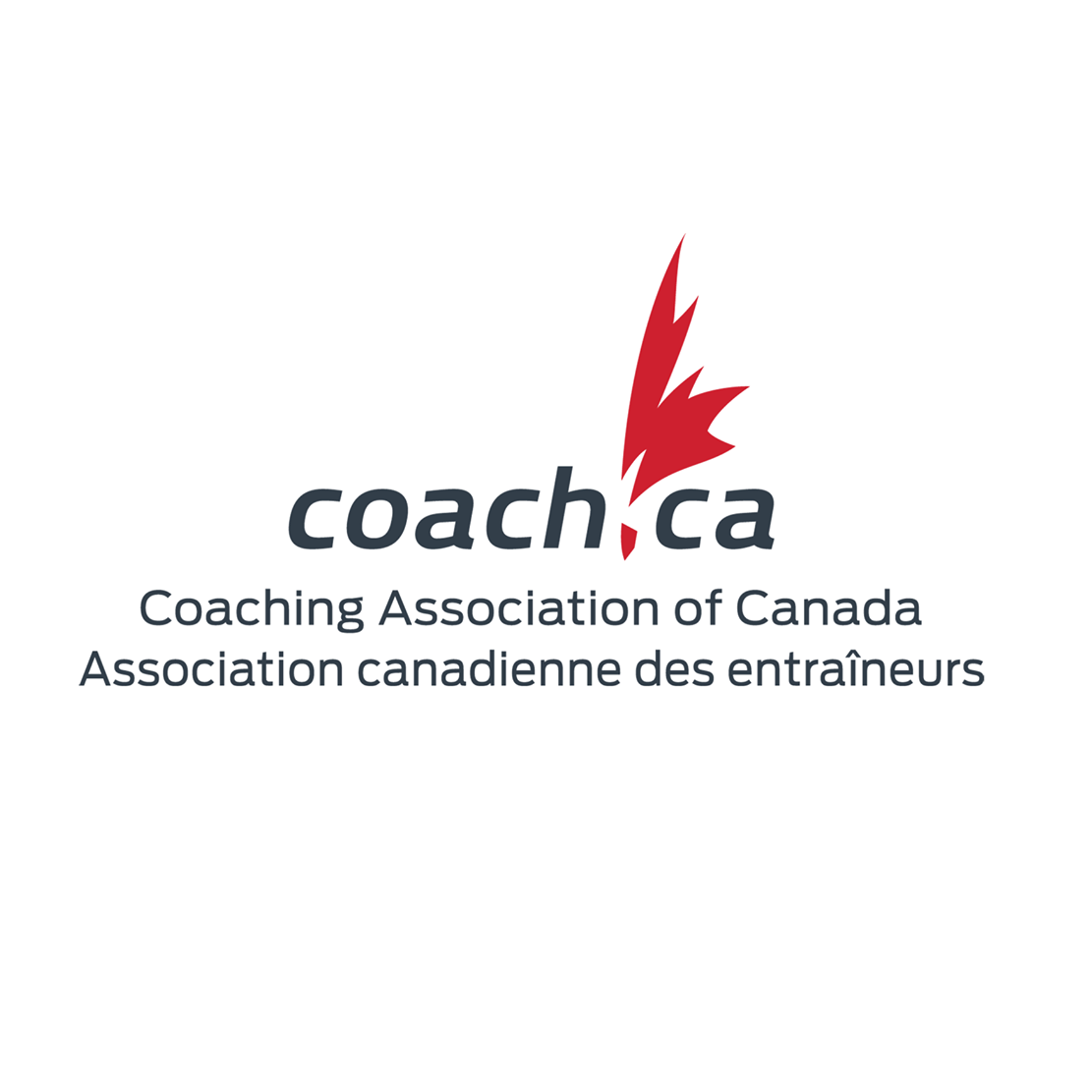 Hosted 8 Coaches Corner from March to June
Hosted 2 (2 weekend) NCCP Coaching Certifications
Hired a Coach Educator
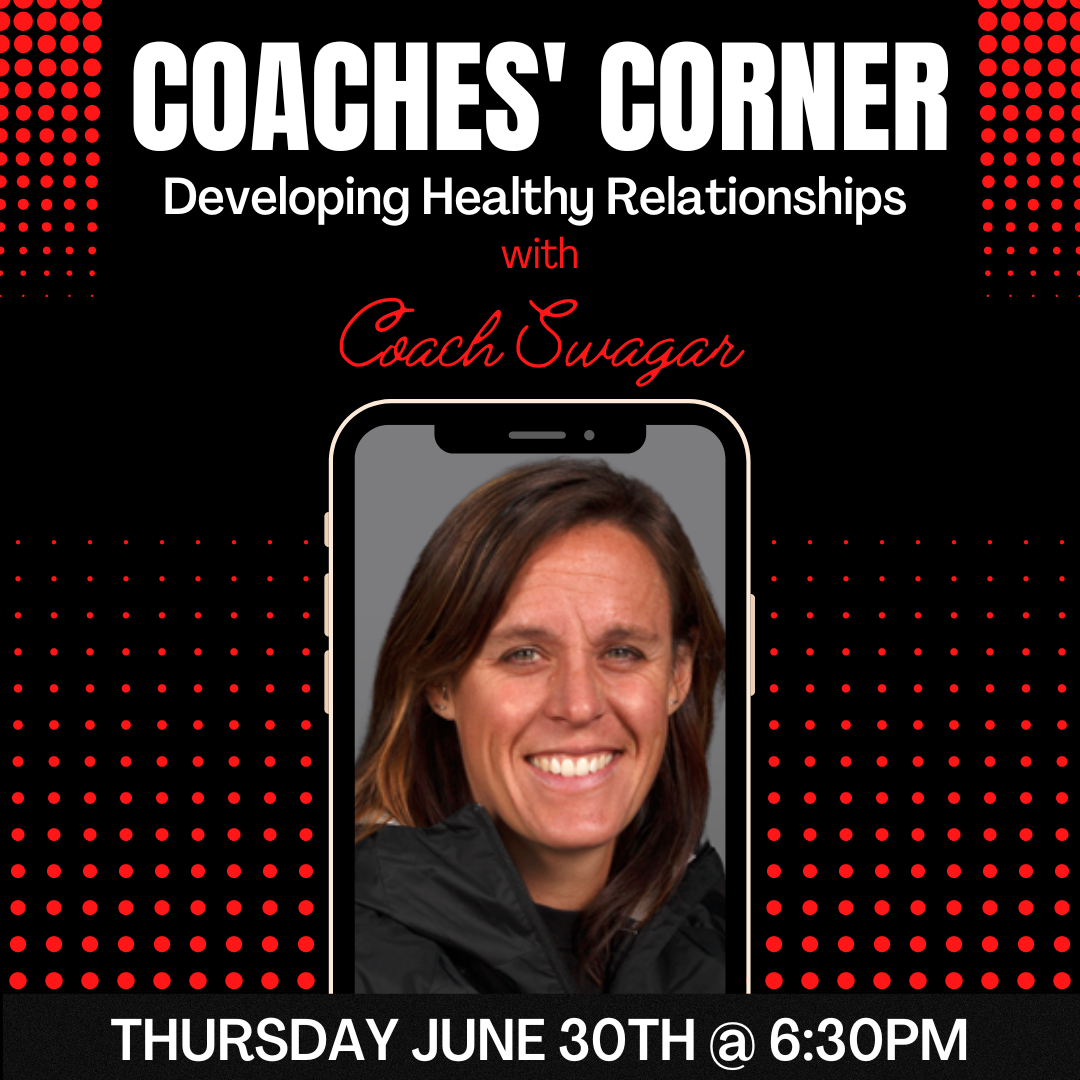 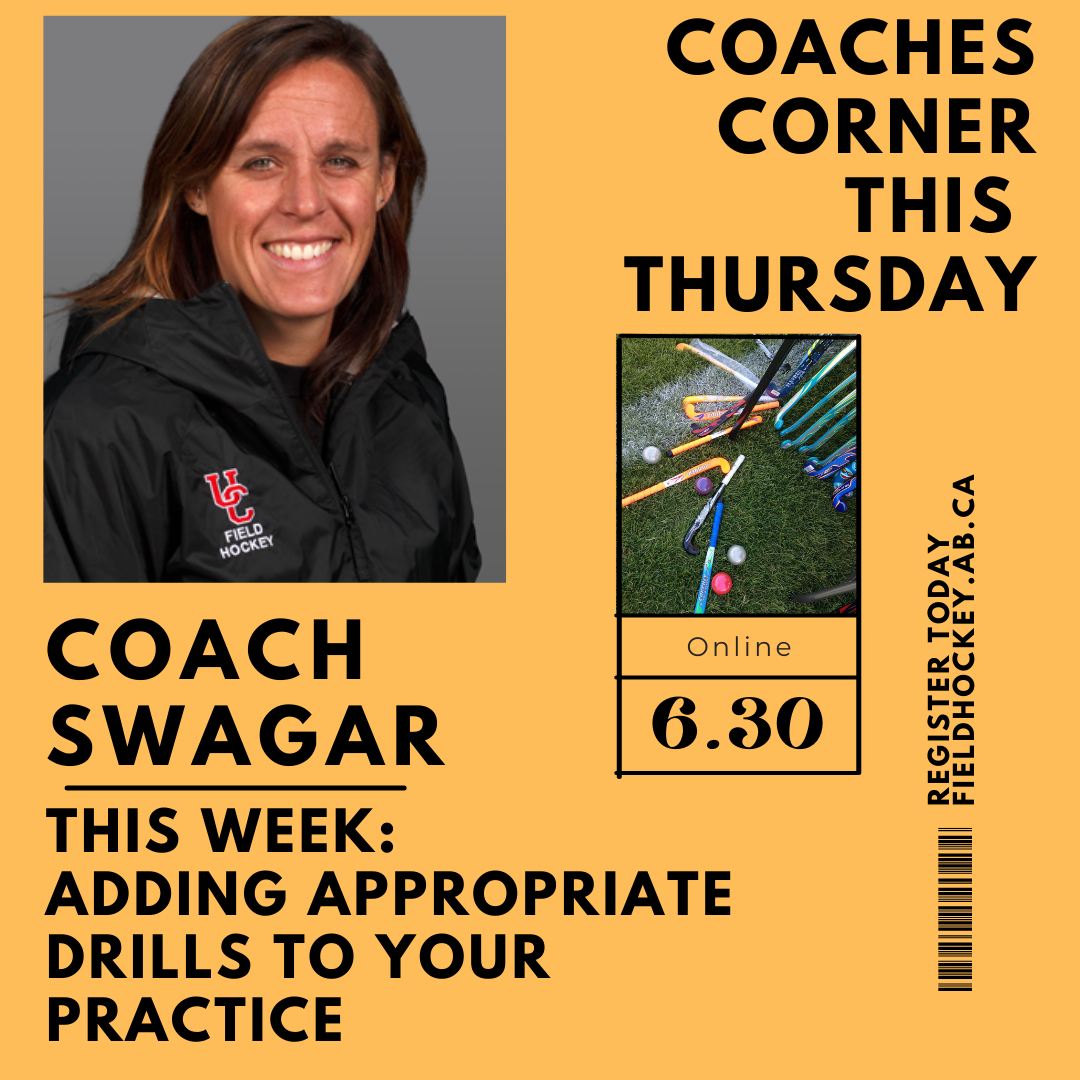 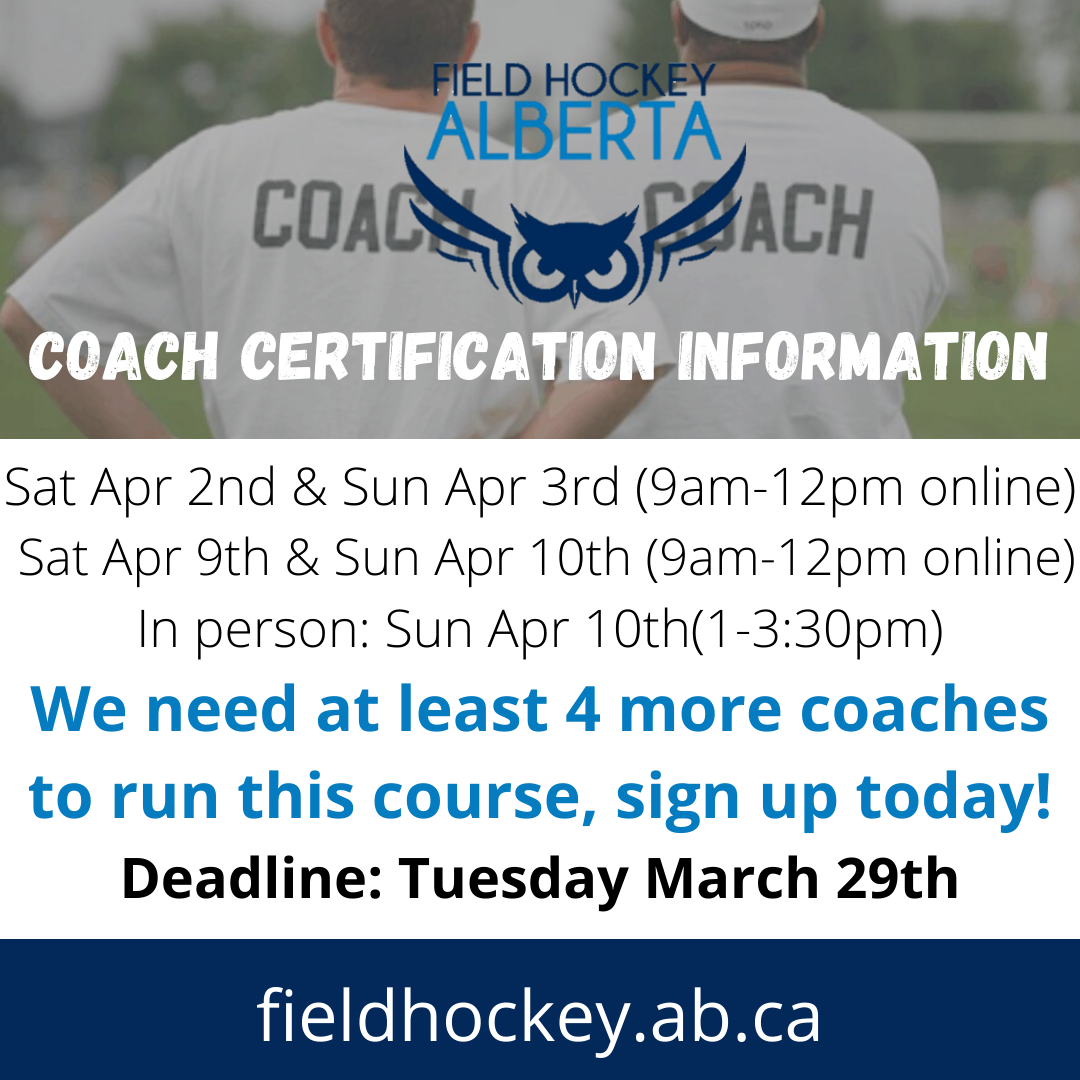 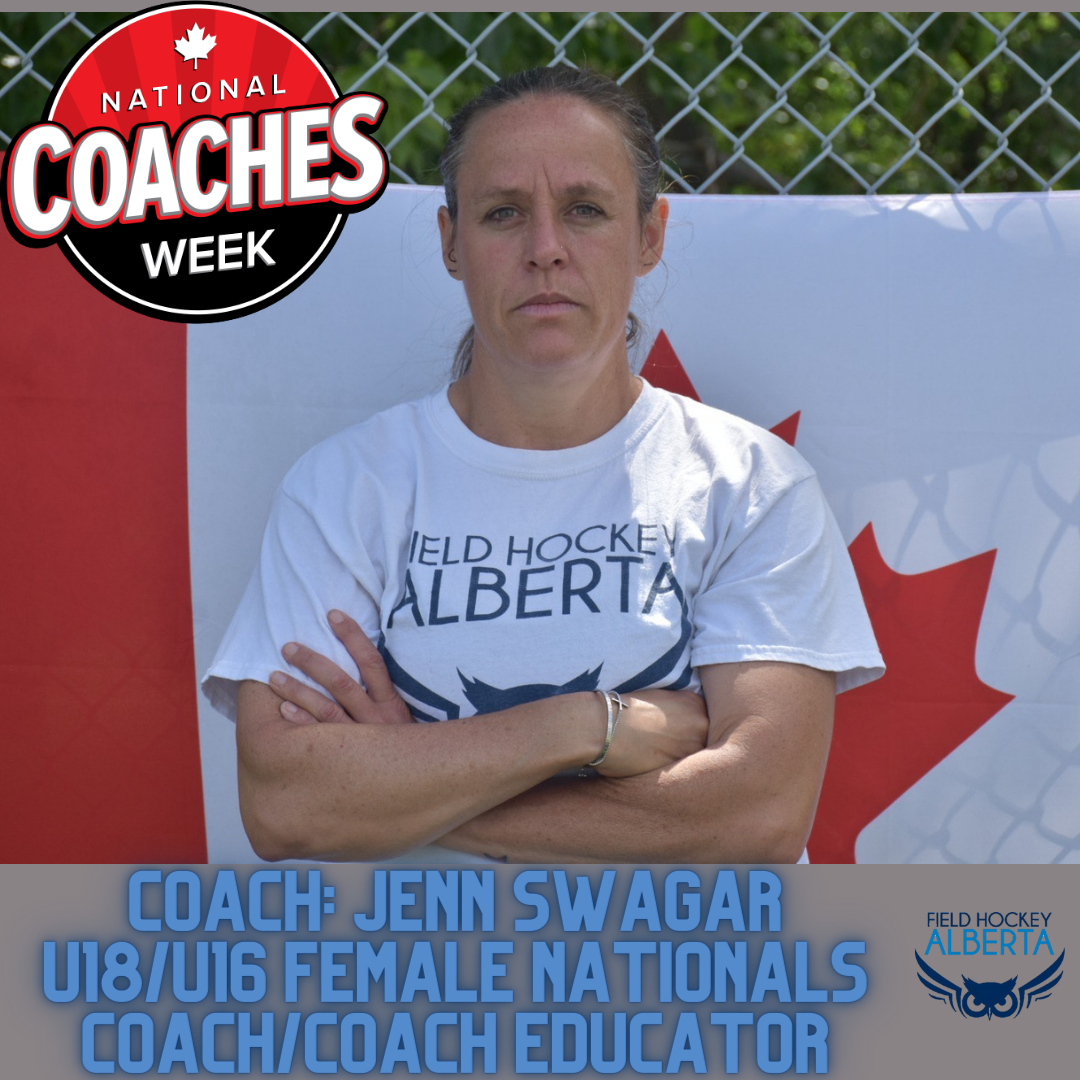 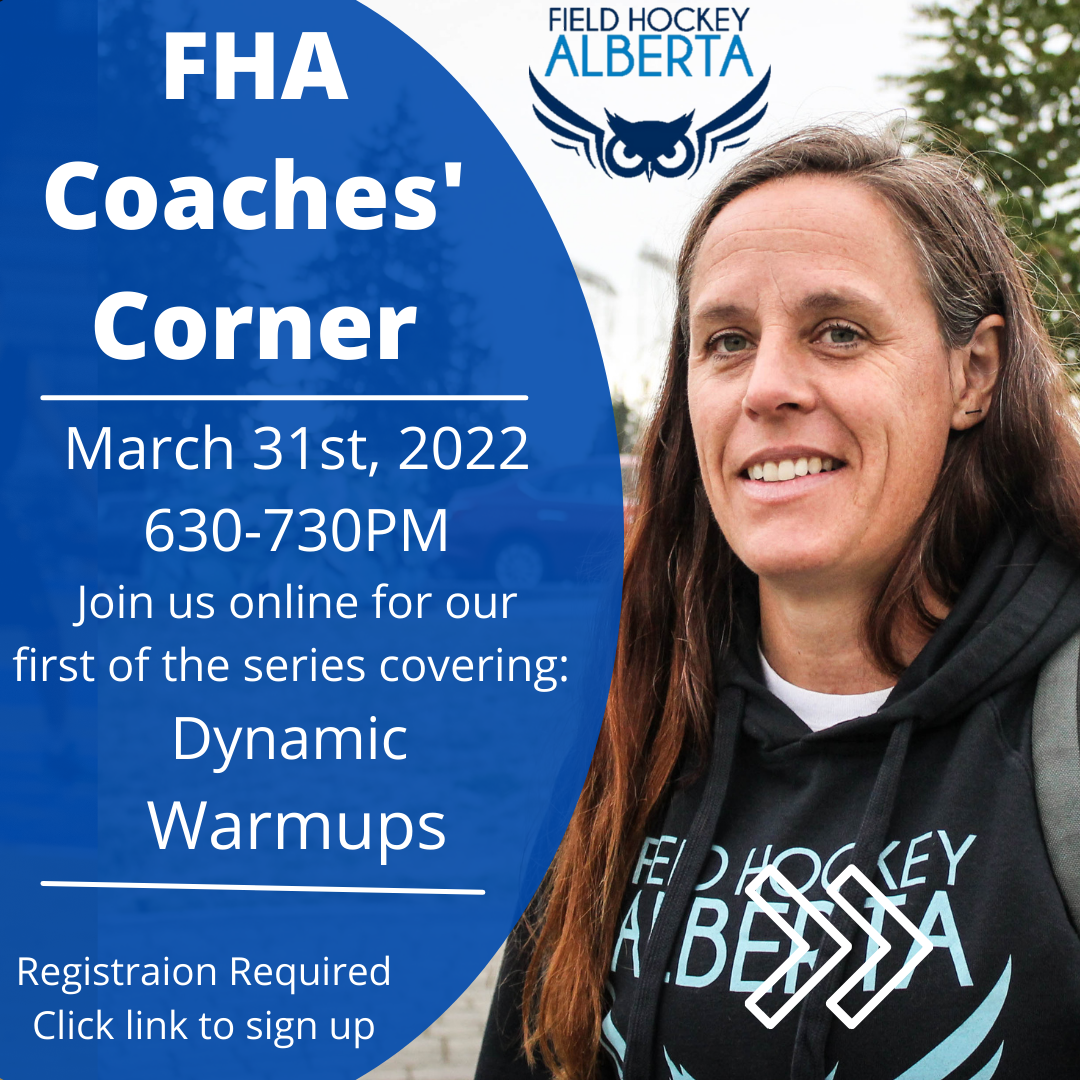 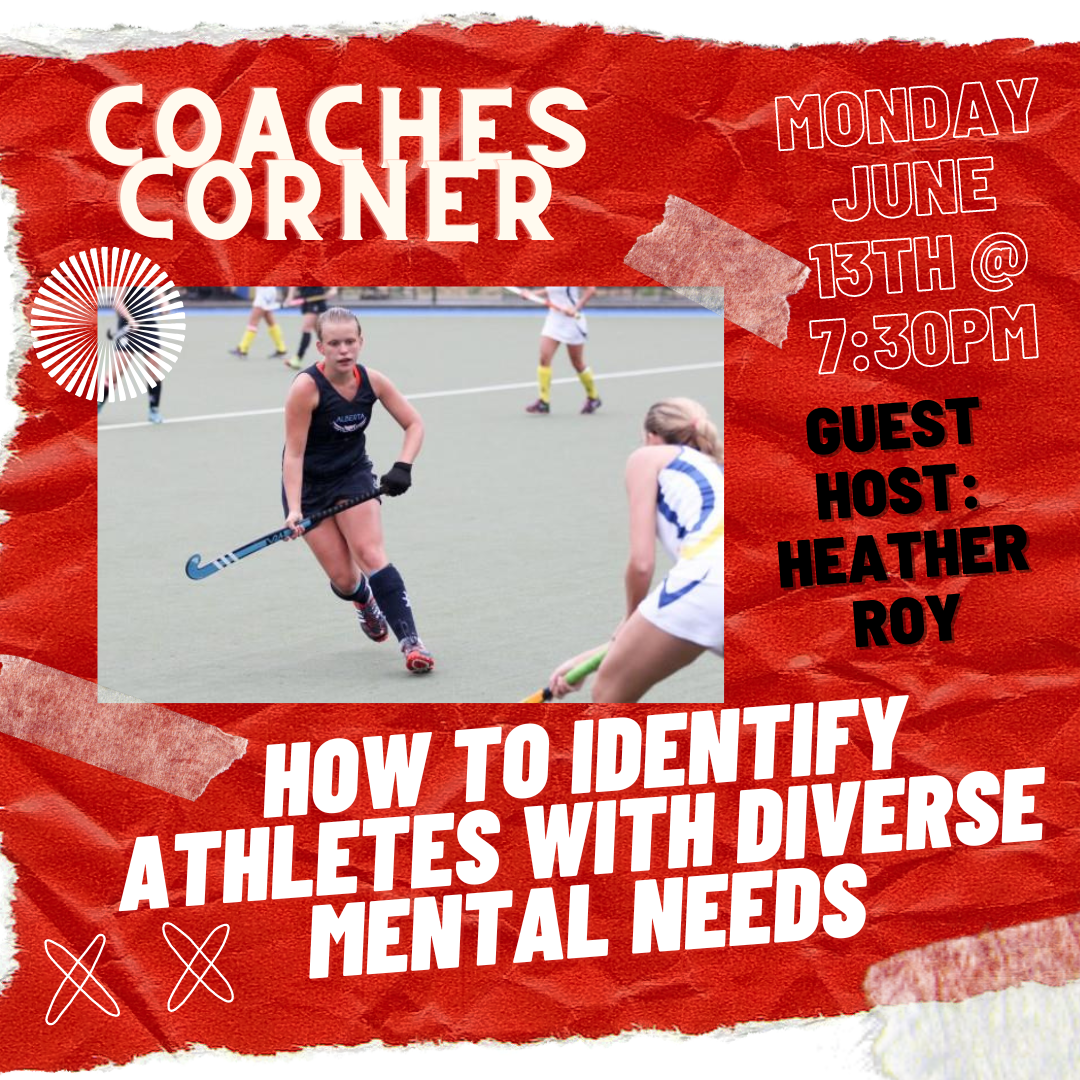 Events
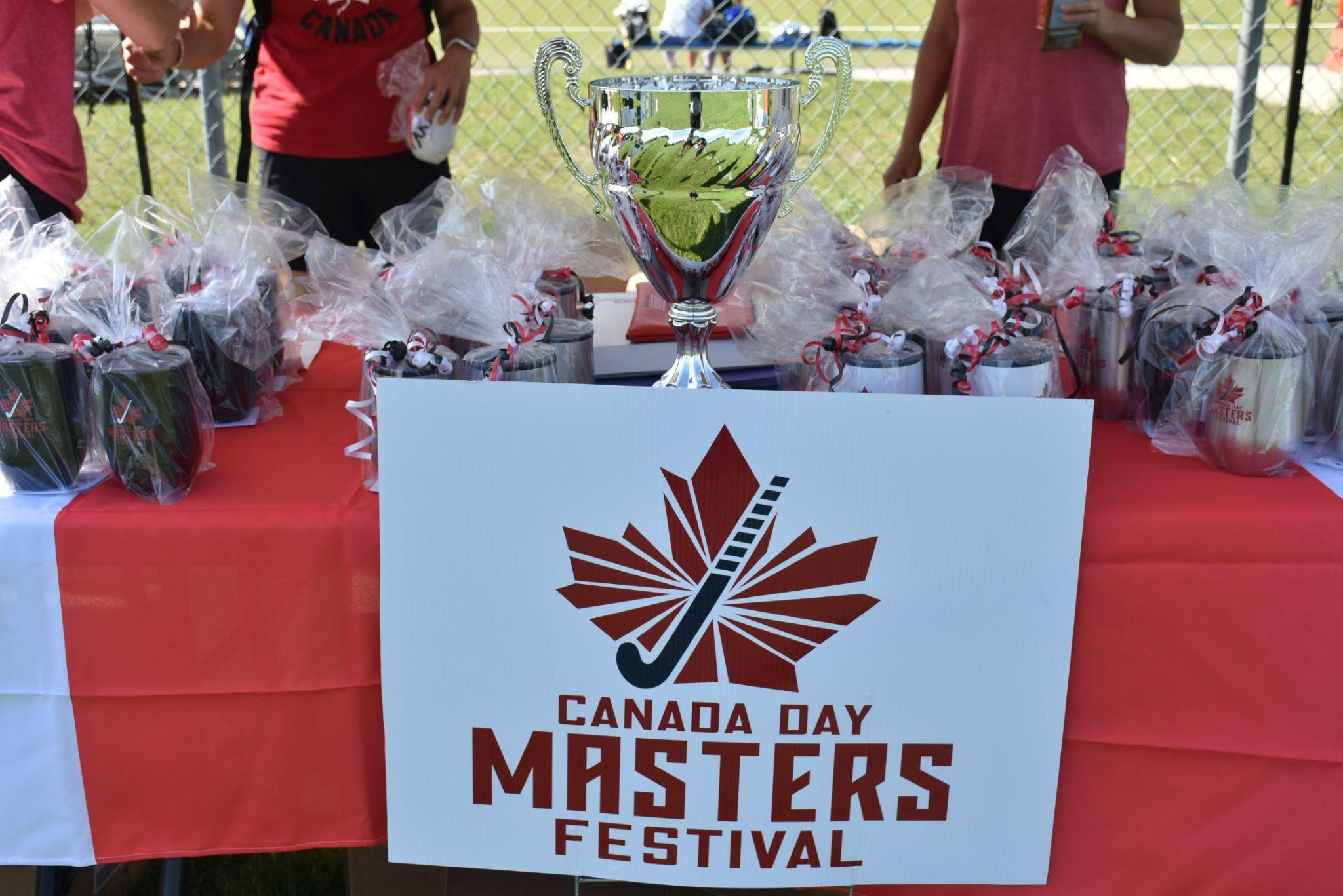 CJFH - 3 Festivals – Lacombe & Father's Day
Father's Day Festival - June 18th
Teams: Almost 200 participants from Calgary
Host: Aidan Patterson (Calgary Summer student)

Highlights:
A handful of athletes from Red Deer joined the Astros & Saracens teams. We even had a Red Deer Umpire participate! 
U o f C turf and end zone were in full swing the whole day. 
Lightning stopped us in middle of day for an hour but that didn’t stop the funstix who returned and had a massive water balloon fight! 
We awarded most sportsmanlike teams as selected by umpires. 
Father’s day bbq included hotdogs, snacks and drinks. Lolly pull was back!
Lacombe Festival - May 29th
Teams: Over 175 Athletes
Host: Ryan Mcconkey (Red Deer summer student)

Highlights:
Food truck popular, 
Hired a face painter that was enjoyed by funstix athletes
Introduced the lolly pull. very popular. 
athletes from calgary and red deer
Great facility as always
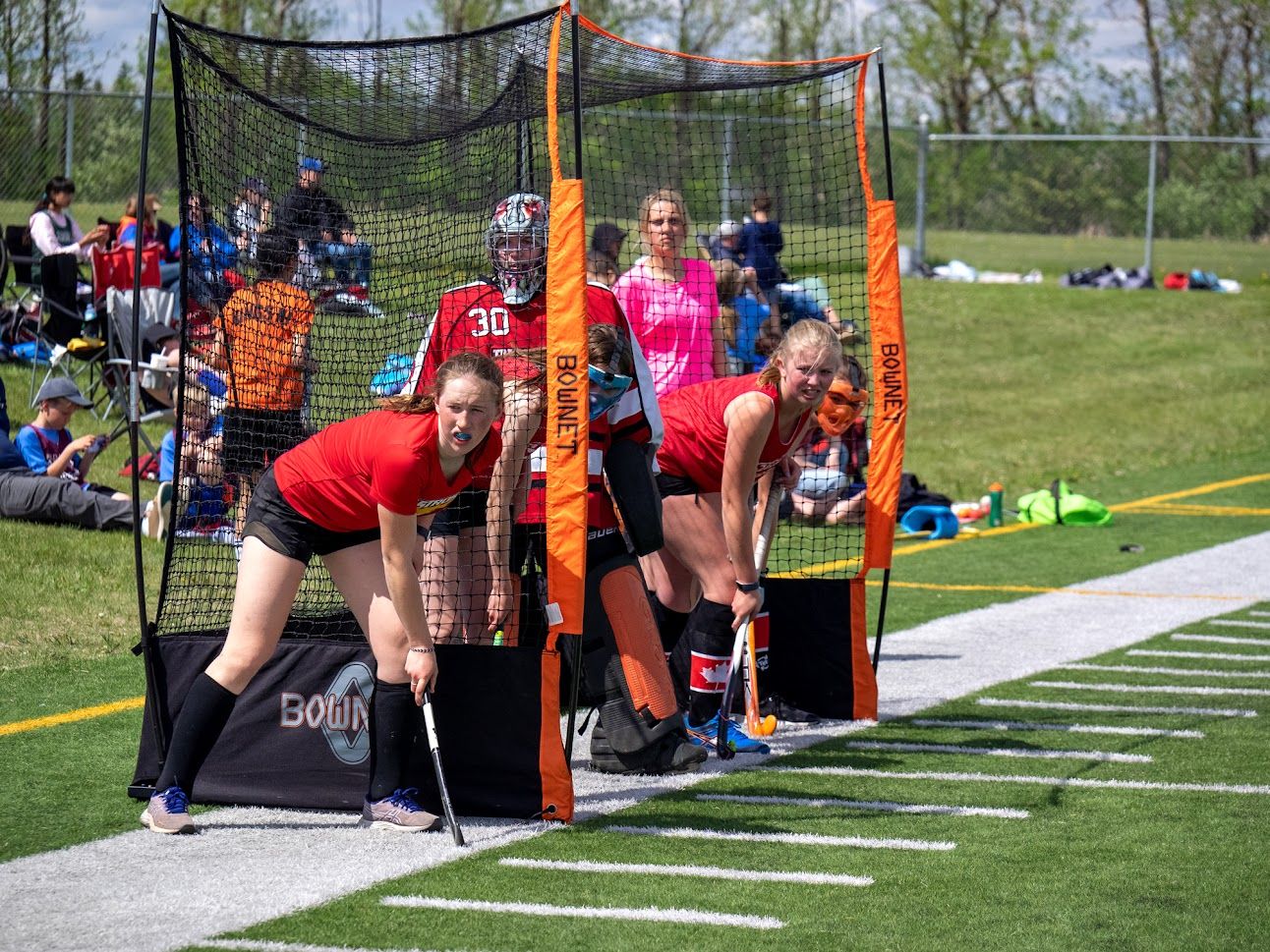 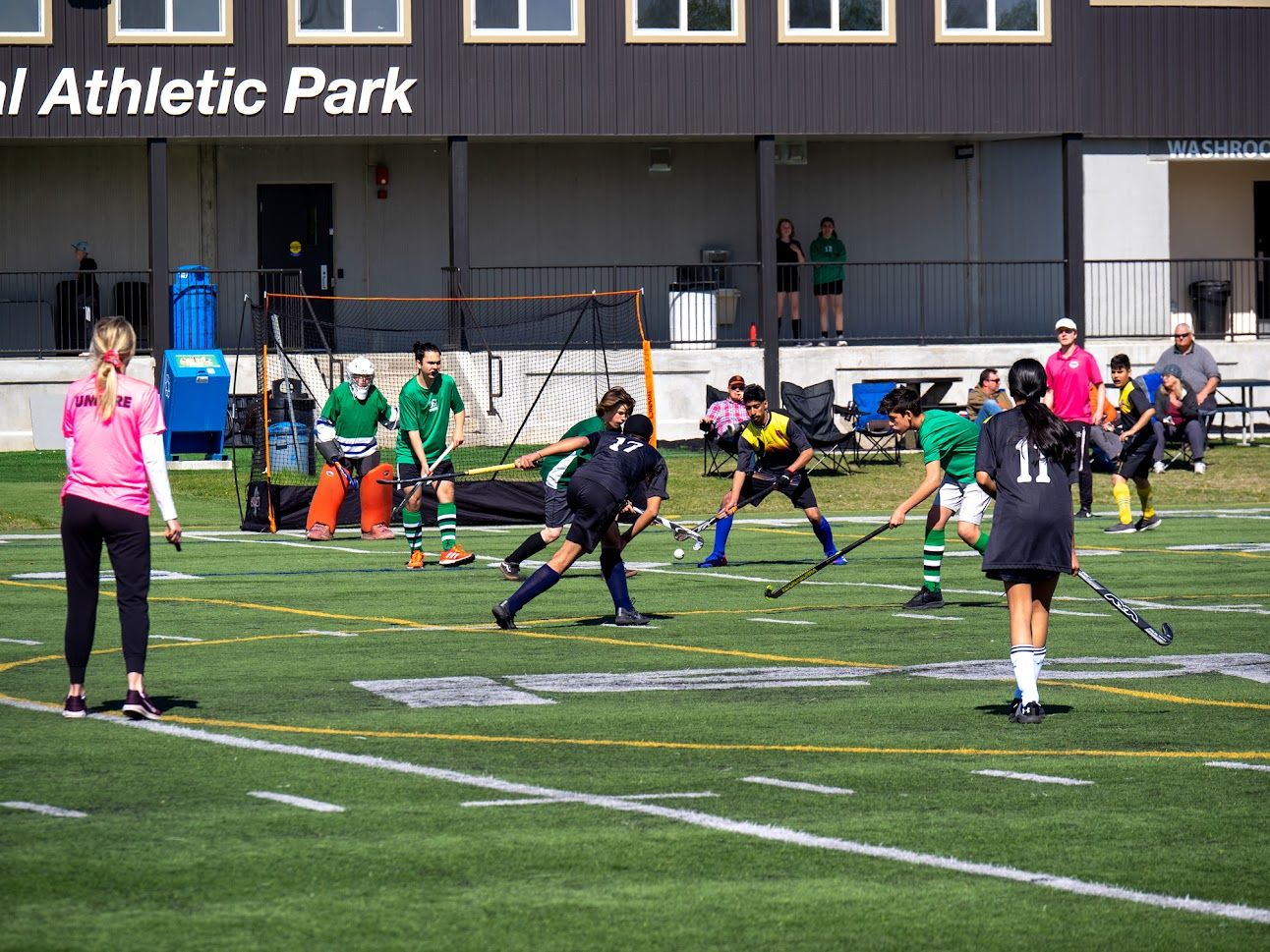 Calgary Year End Festival
Calgary Festival - July 23rd
Teams: over 125 athletes in attendance
Host: Gurminder Dhillon

Highlights:
Brought in a bouncer which was very popular 
We held a shootout for u12-u16. with stick prizes donated by aa sports and fha. very exciting 
Tooney stick, lolly pull and door prizes including Indian maharaja basket donation. 
We again awarded most sportsmanlike team
Food truck invited. 
secured water donations from alberta springs. 
Used turf and rugby field
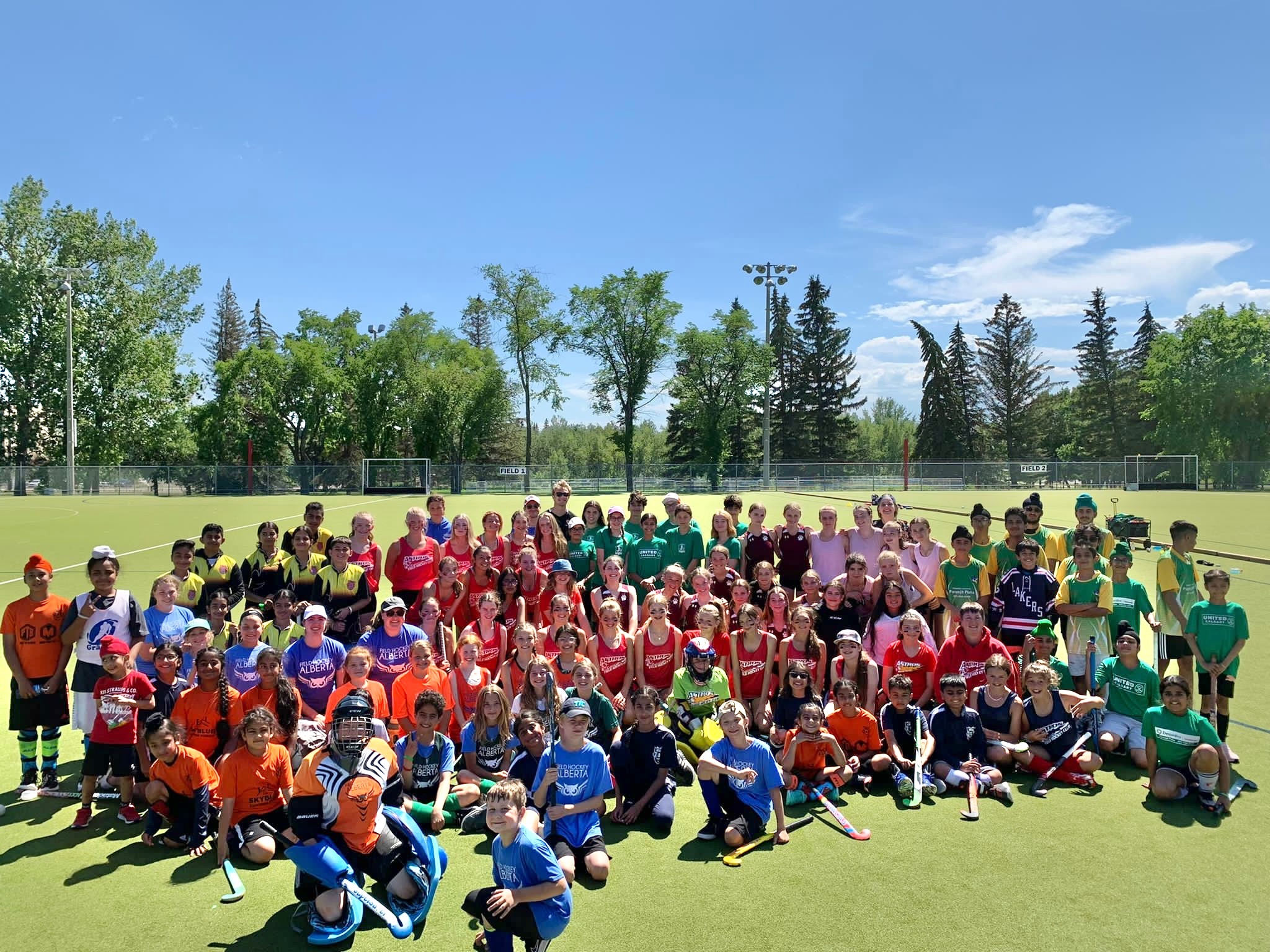 A HUGE thanks to Shelley Anderson, Leagues Coordinator, who supported all our summer students with their hosting responsibilities!
Try it Frees
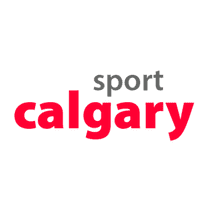 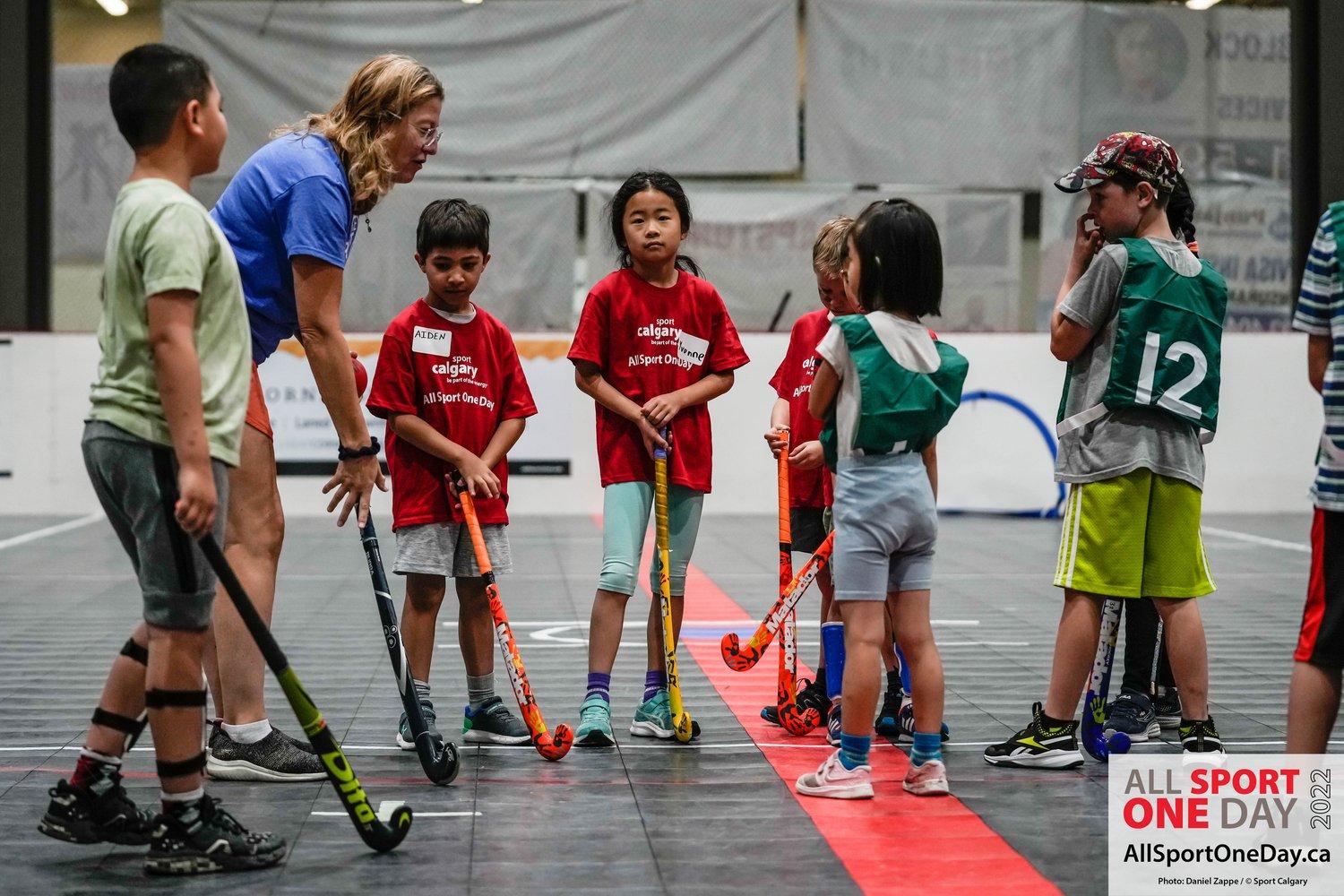 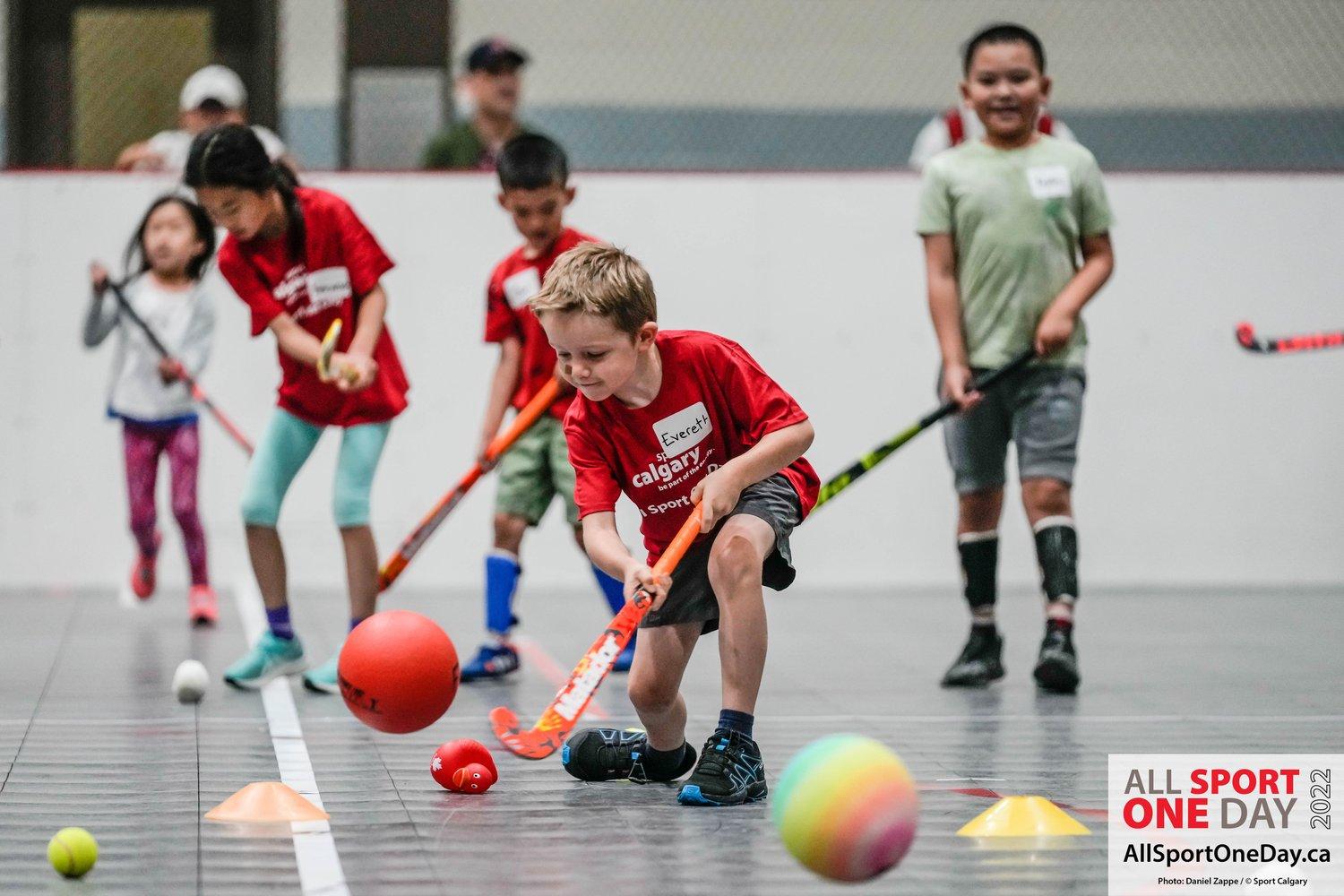 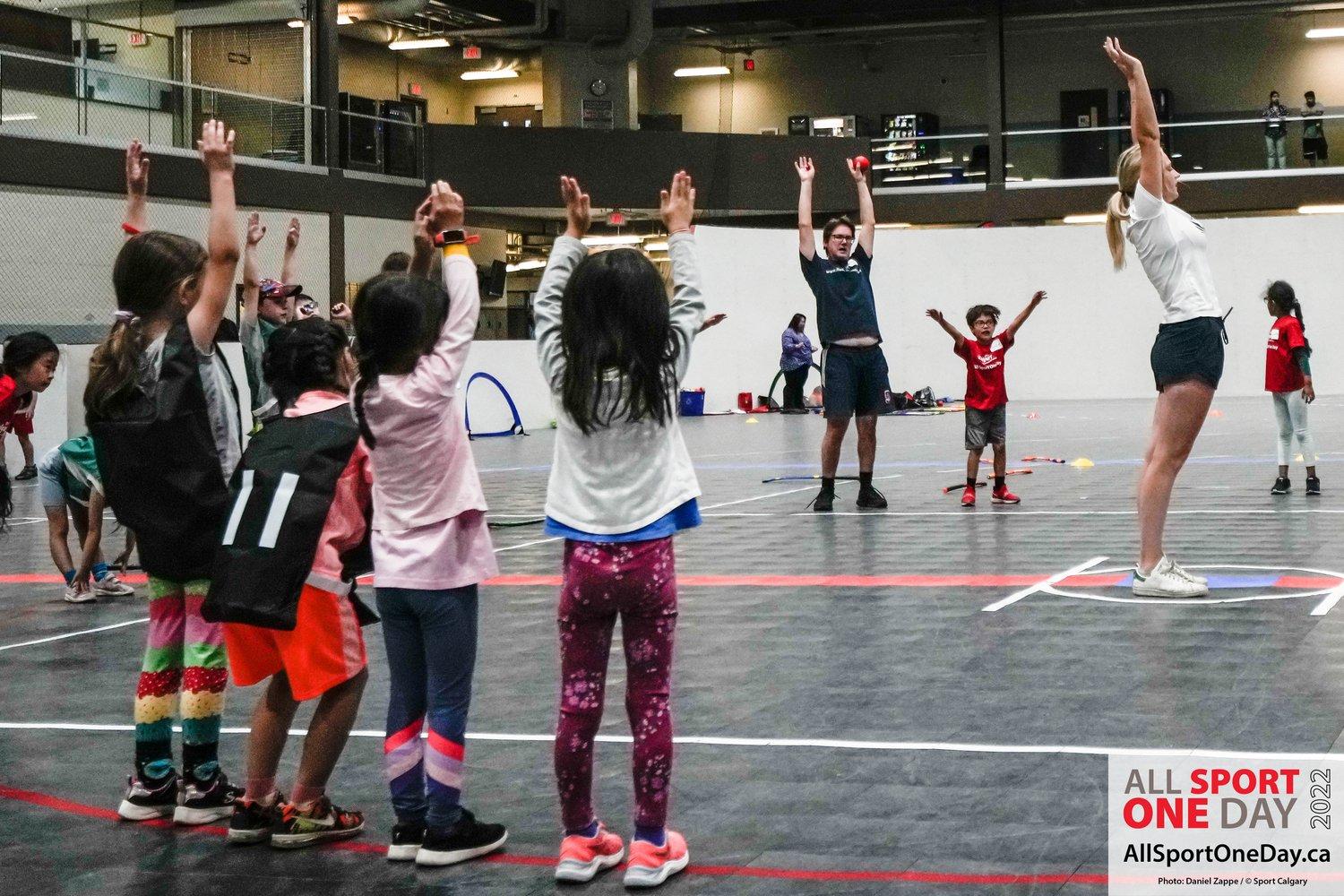 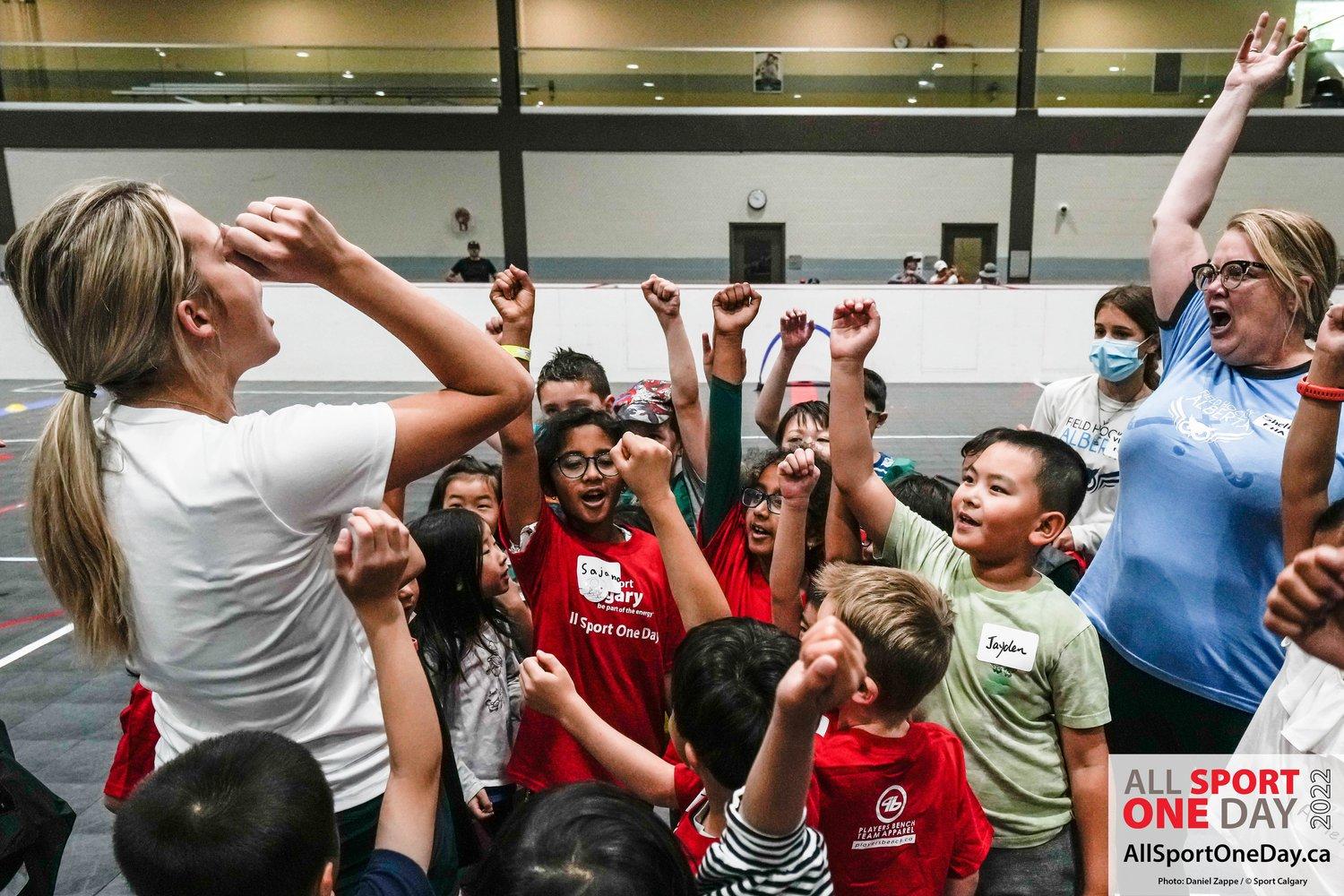 Try it Frees
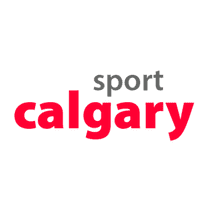 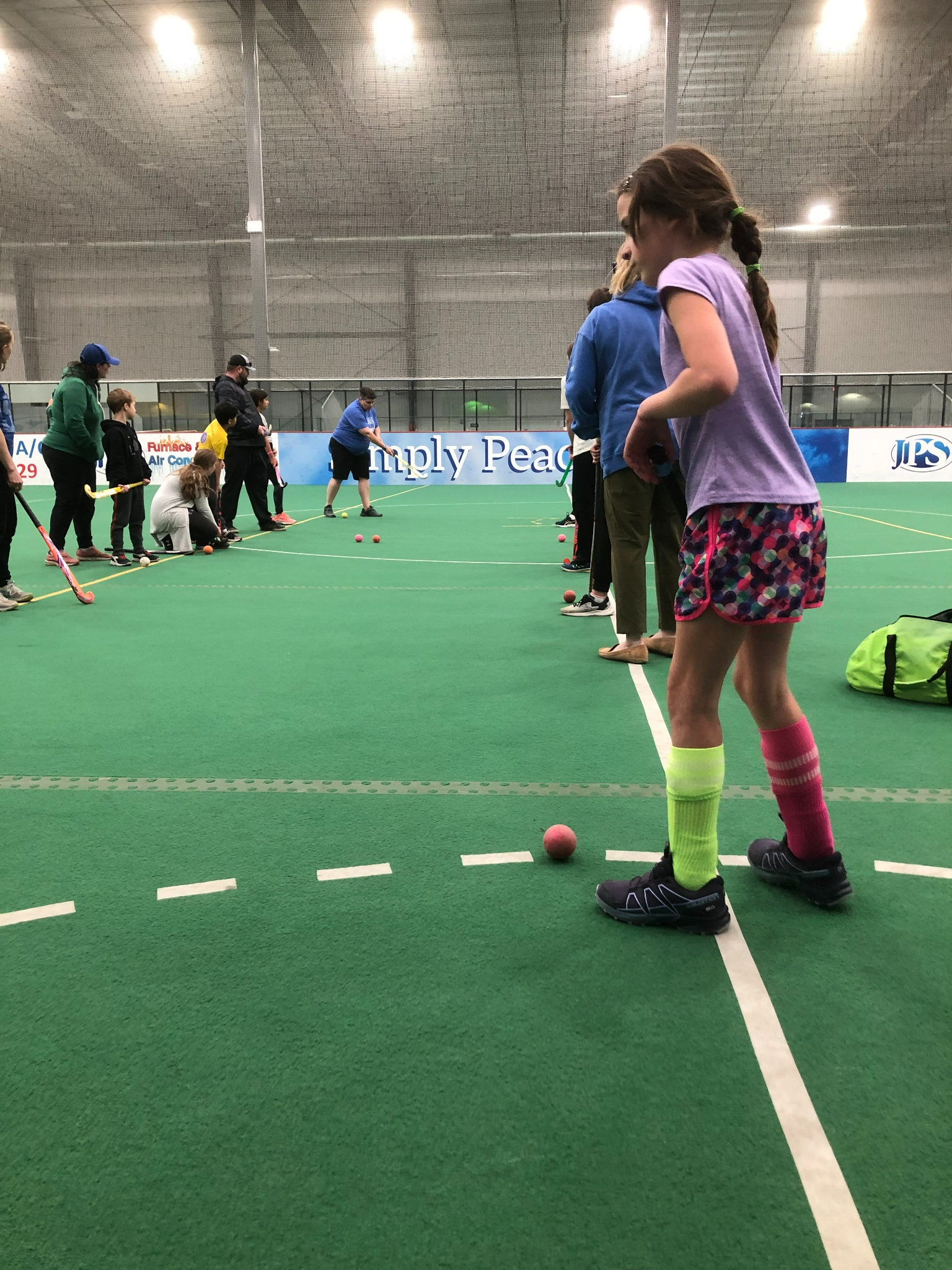 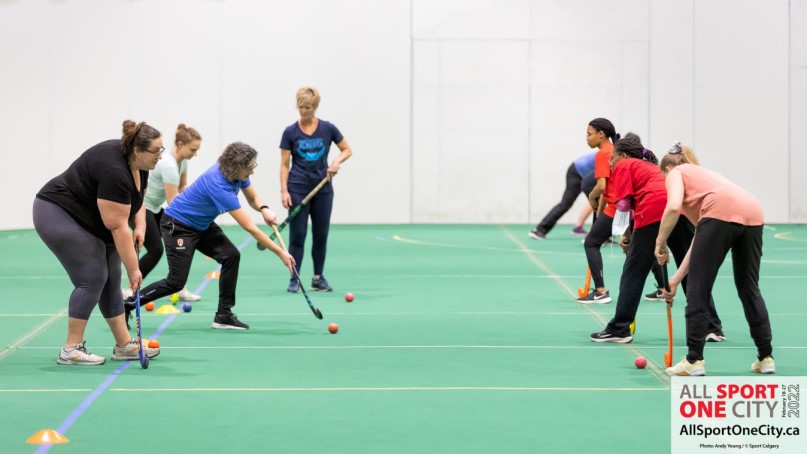 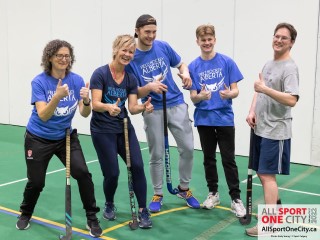 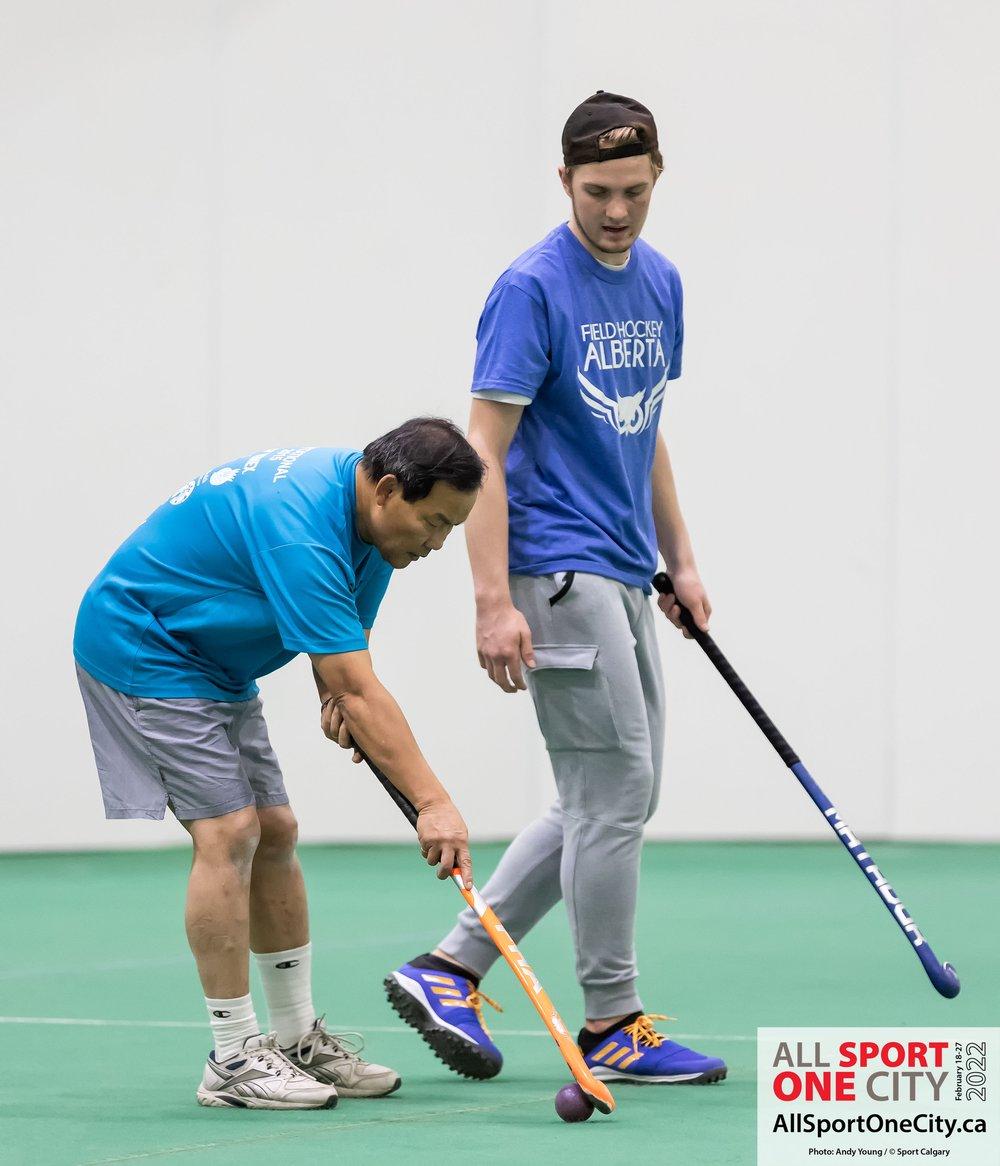 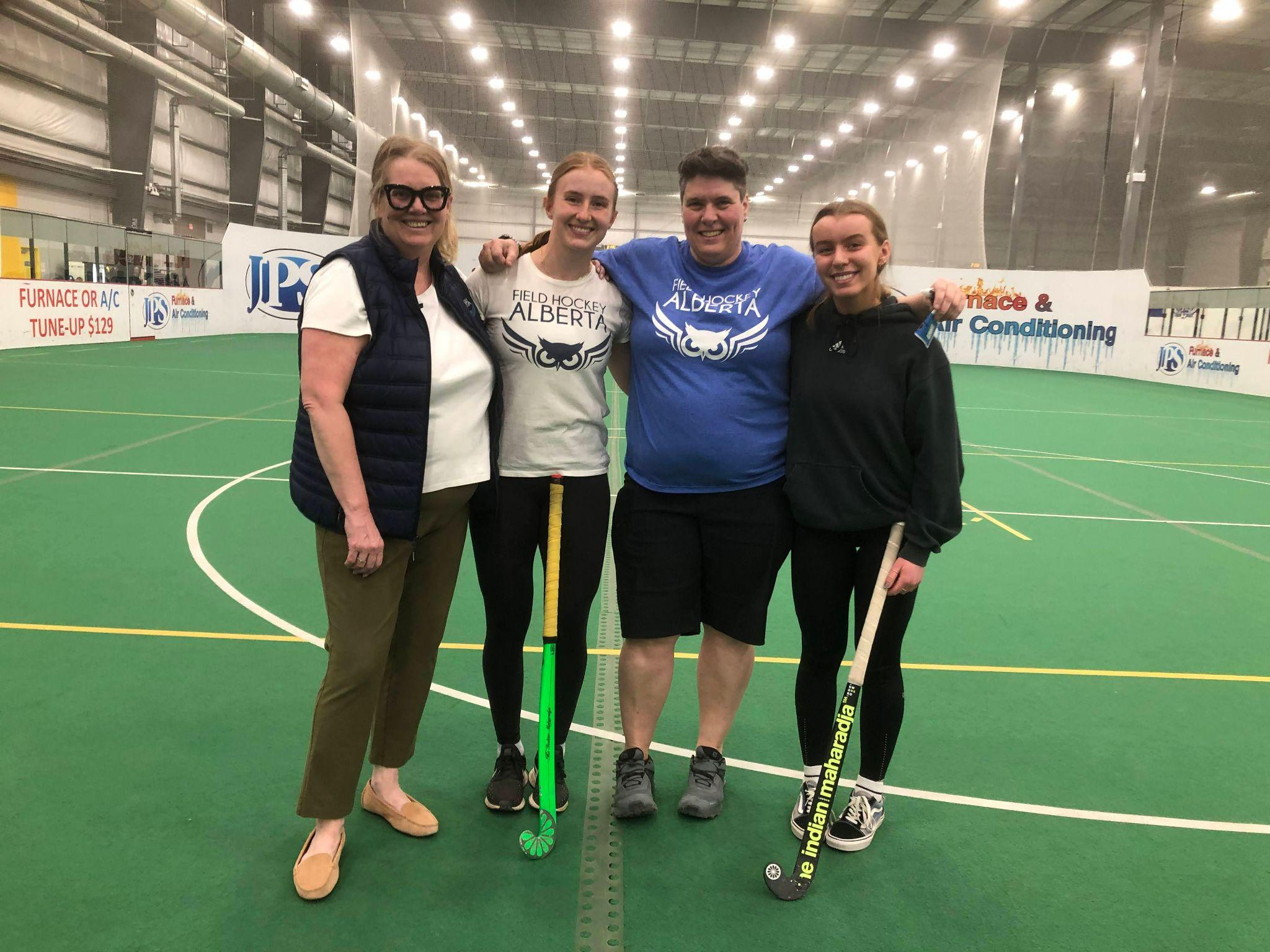 Canada Day Masters Festival - July 1st - 3rd
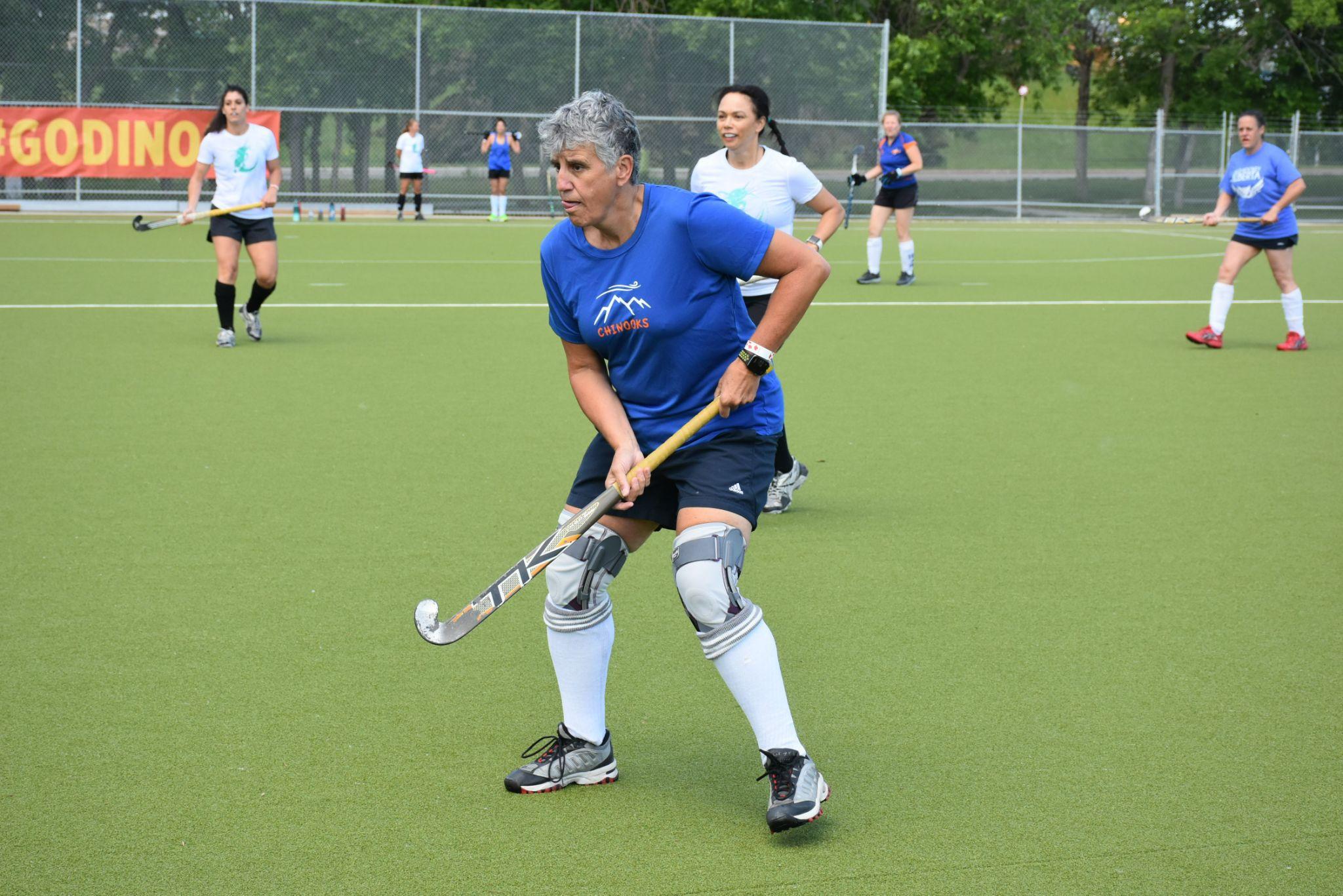 95 Players attended
$4,000 in Sponsorship
2 Social events
A DJ & Athletic therapist
Male Division - #1 United
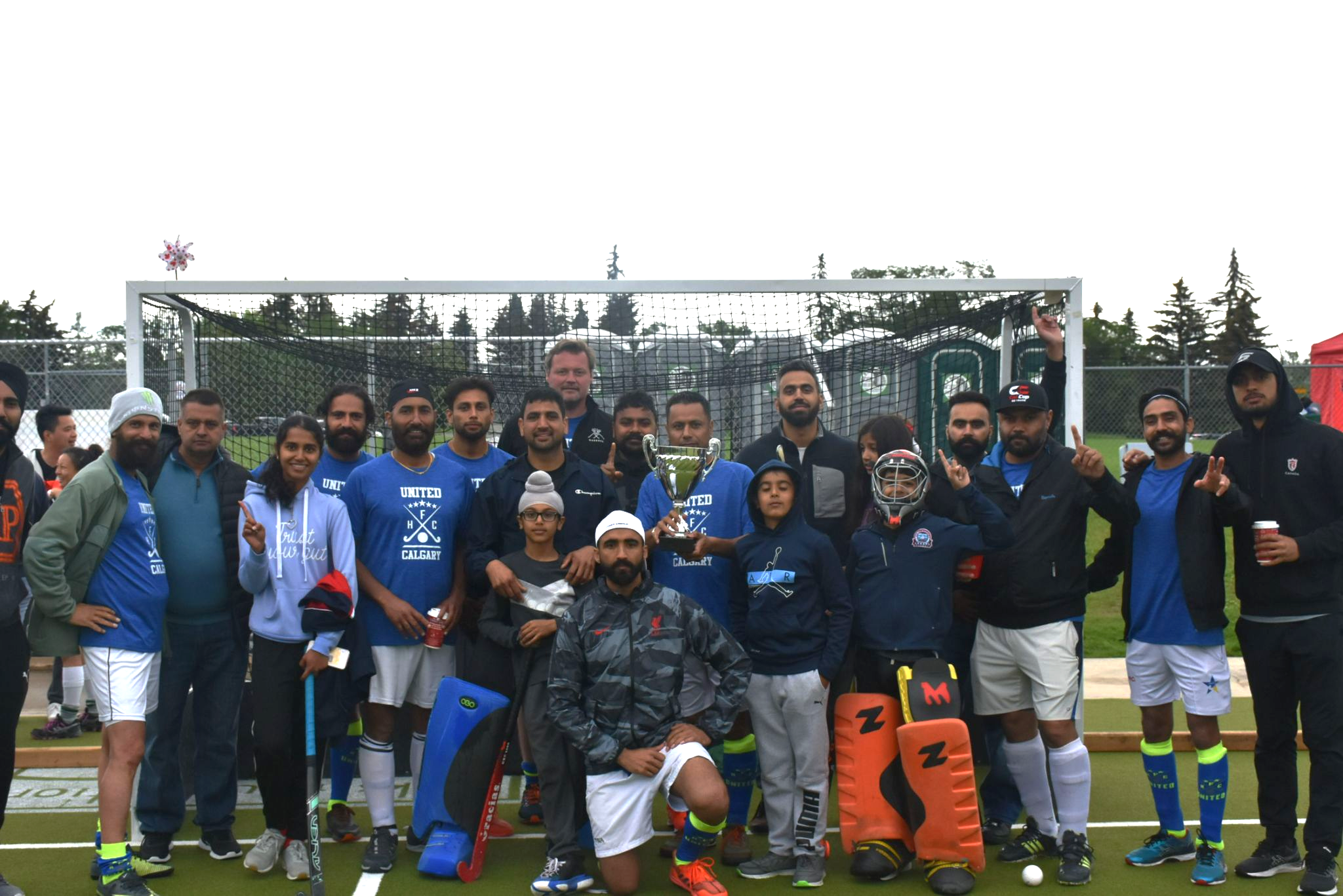 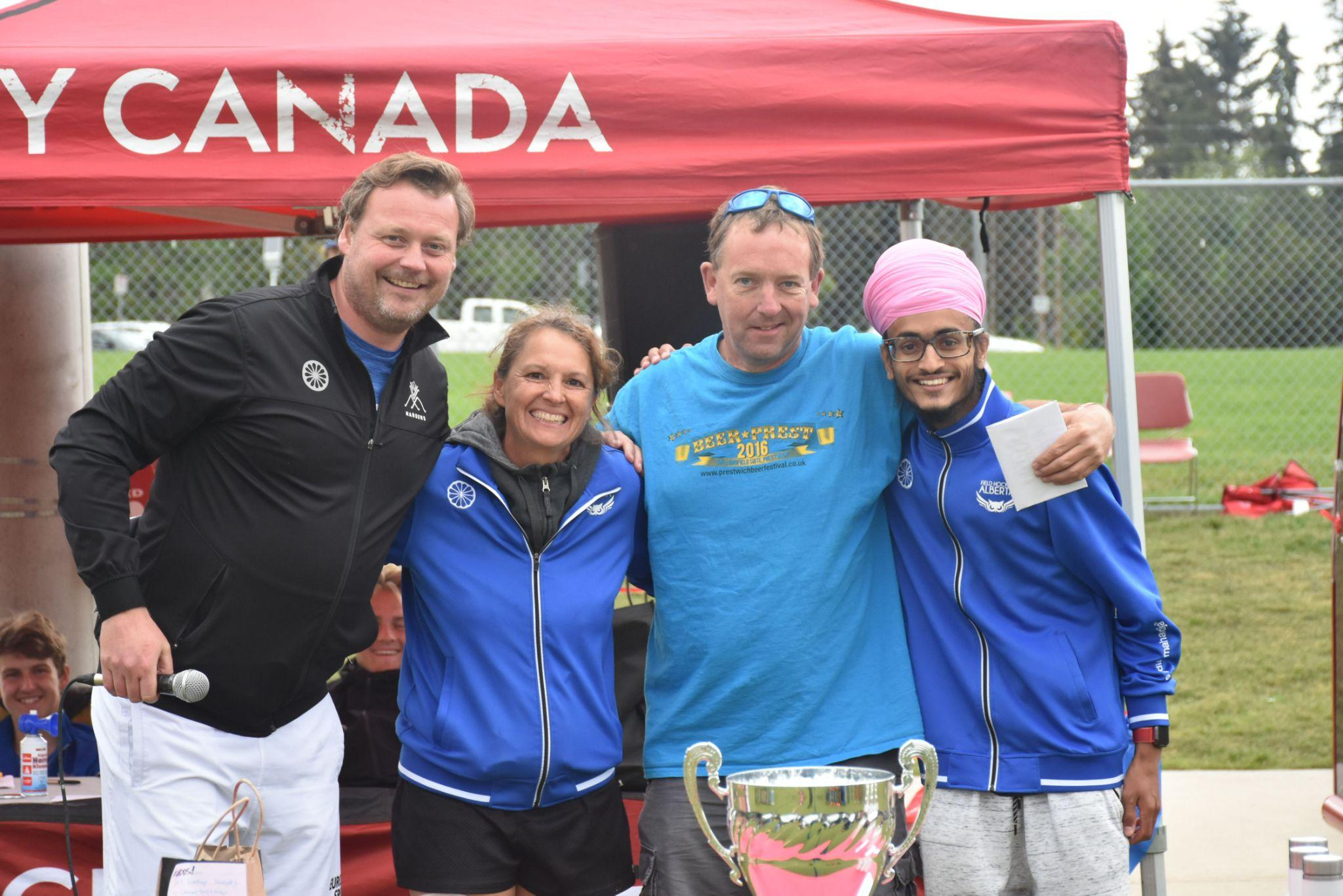 Women Division - #1 Masters of Disasters
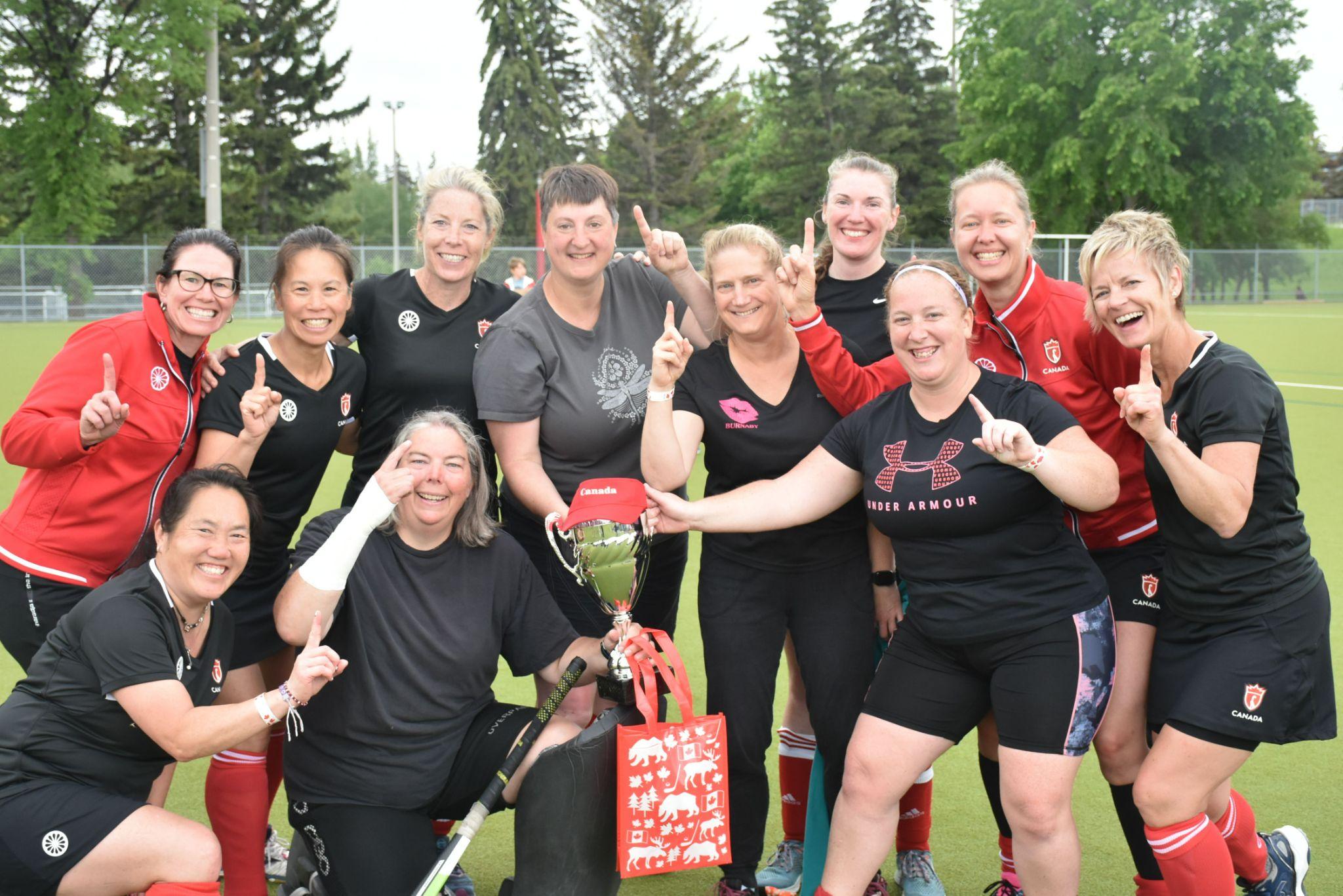 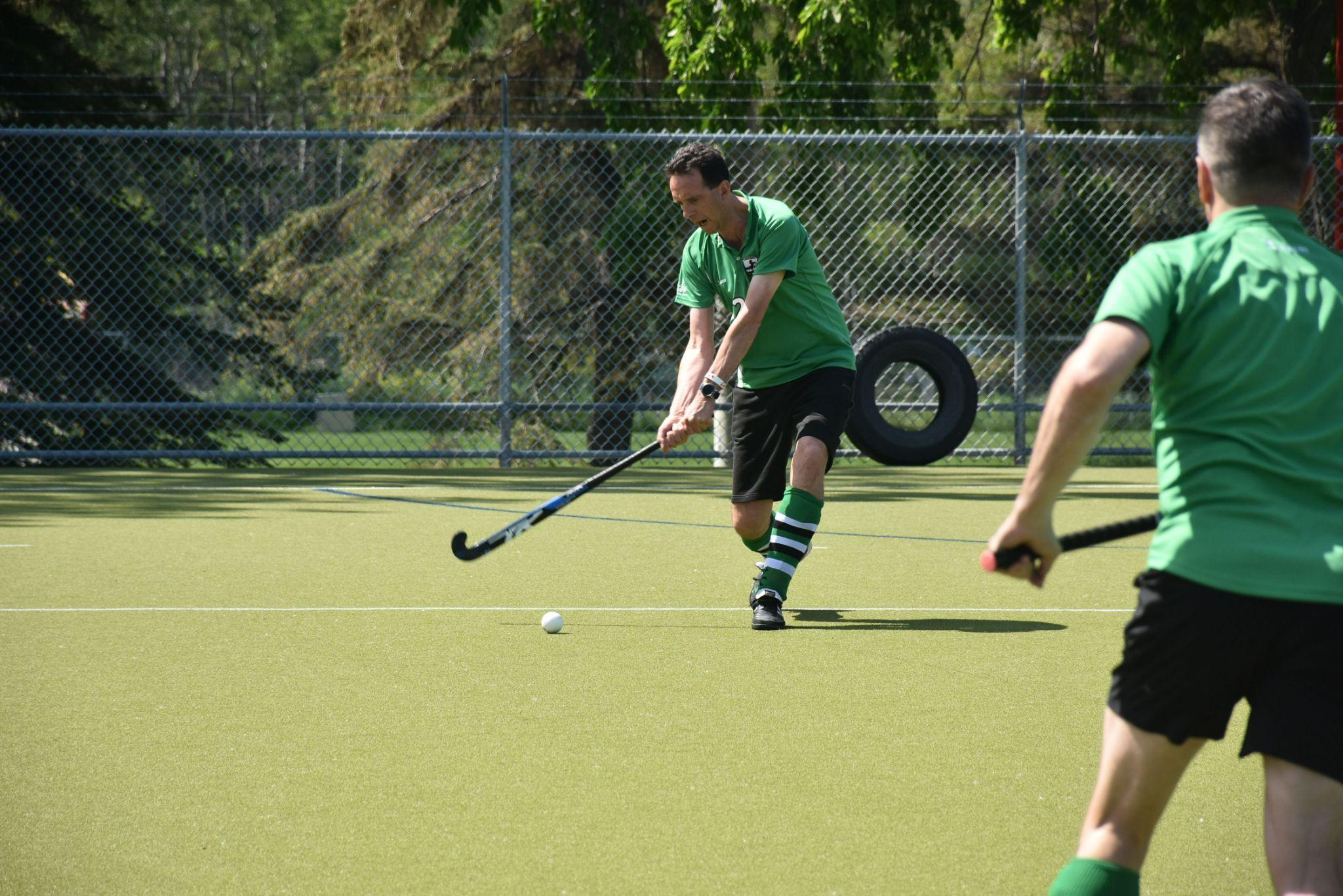 Huge THANK YOU to
Lori Gaffney (the organizer)
Paul Jacobs (the beer/food supplier)
And all the volunteers who supported this 3 day tournament
Chinook Blast
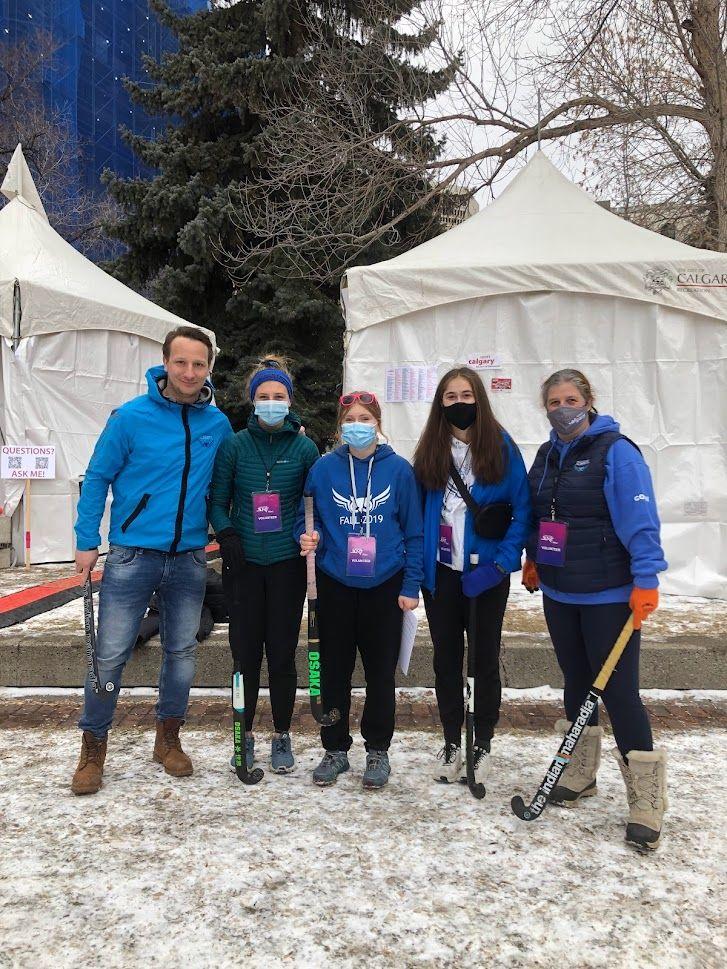 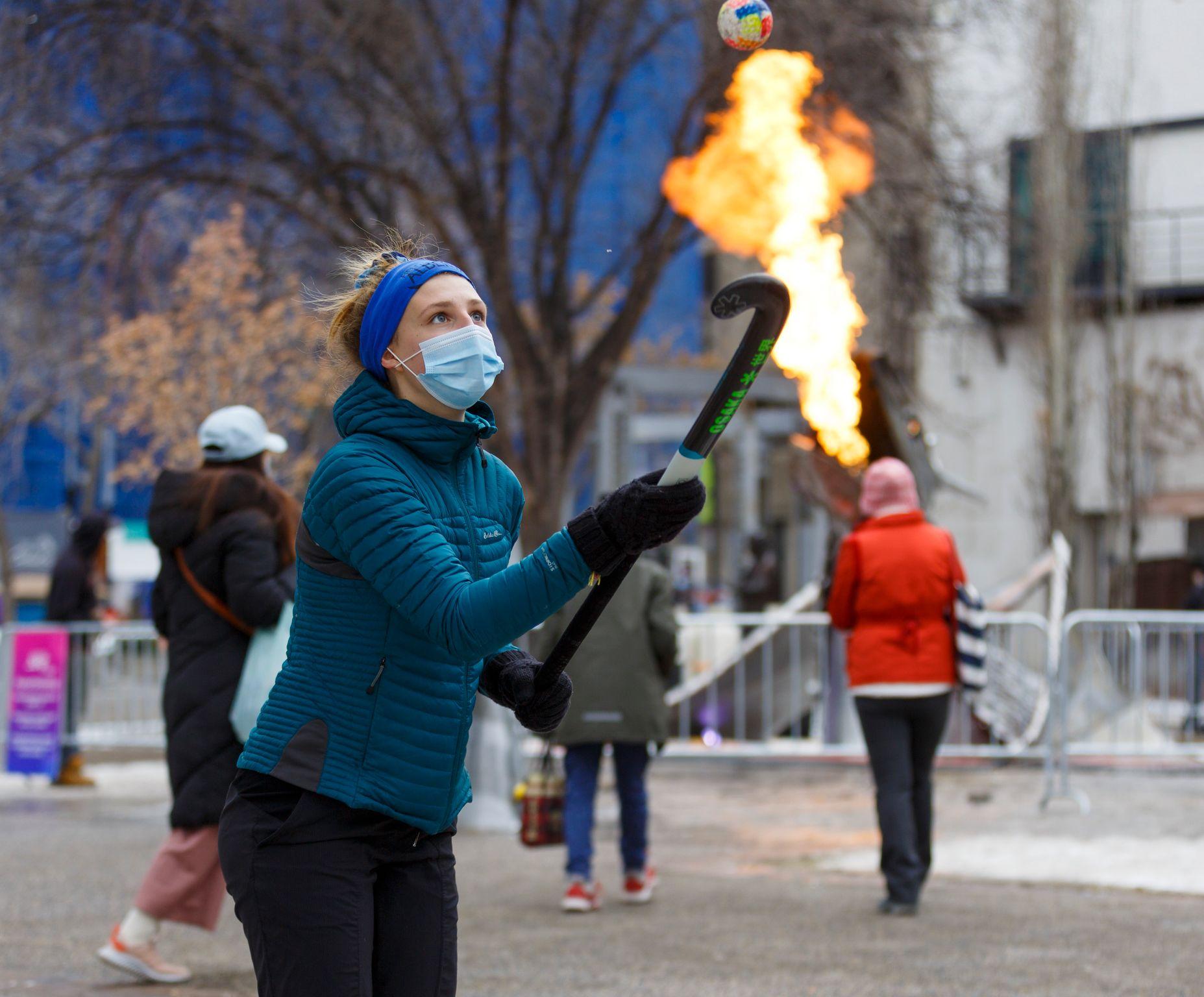 Alberta Athlete’s Abroad
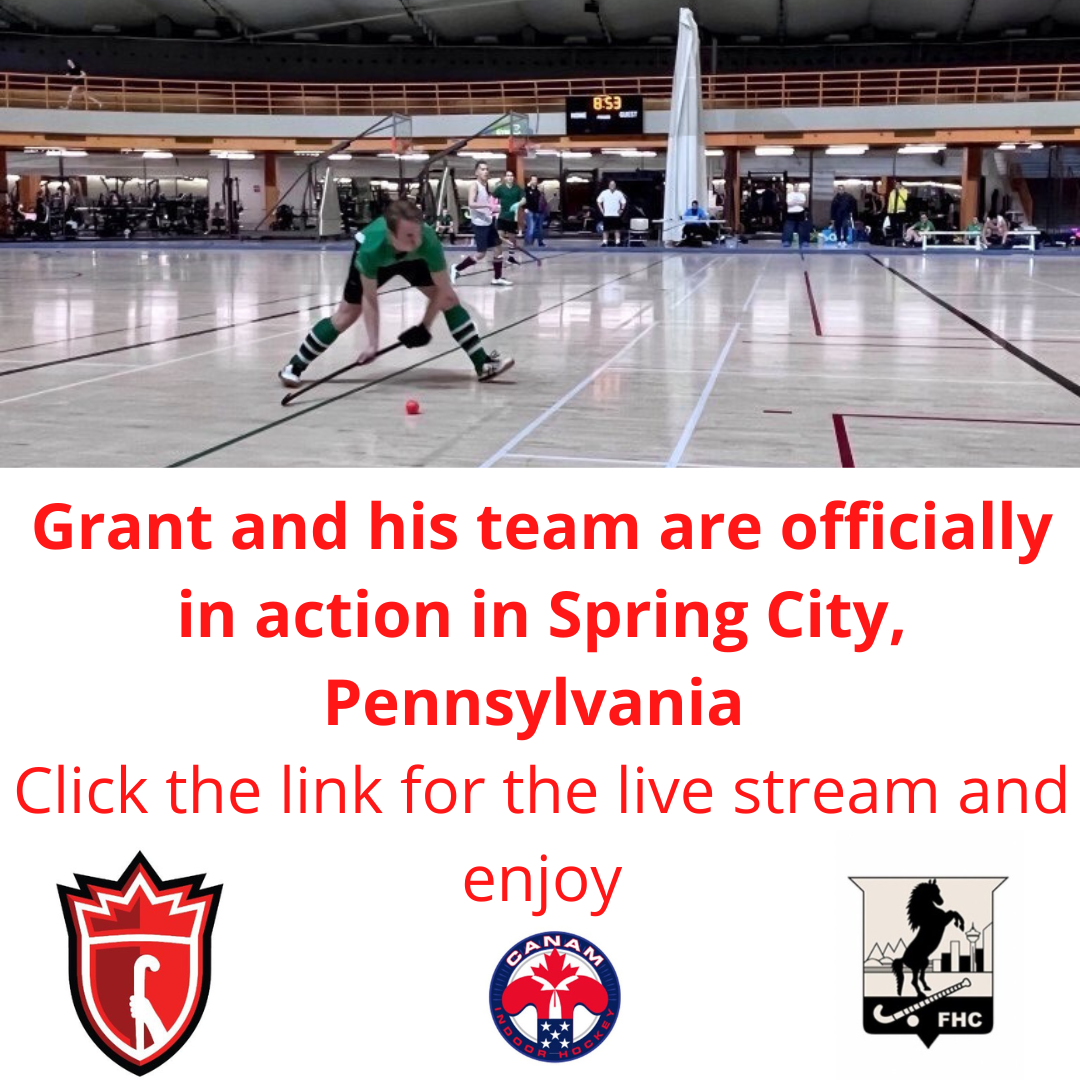 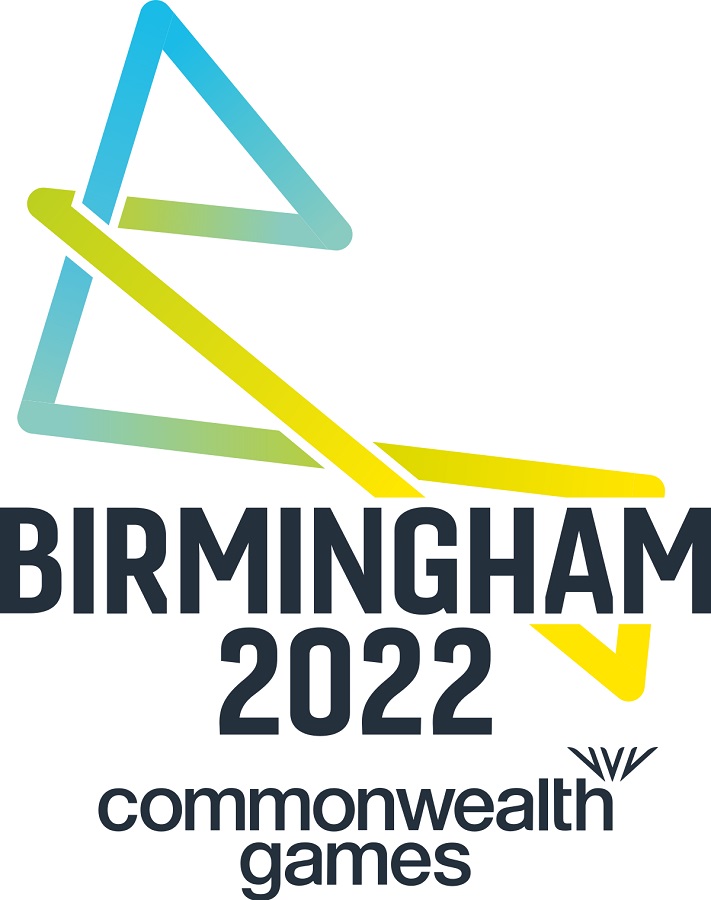 FIH Women's Junor World Cup
Mel Scholz & Tayler Guy
South Africa
April 2022
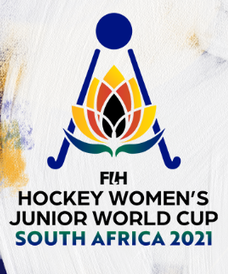 Commonwealth Game 2022
July 28th – Aug 8th
Mel Scholz – Women's National Team
Wendy Stewart – Umpiring!
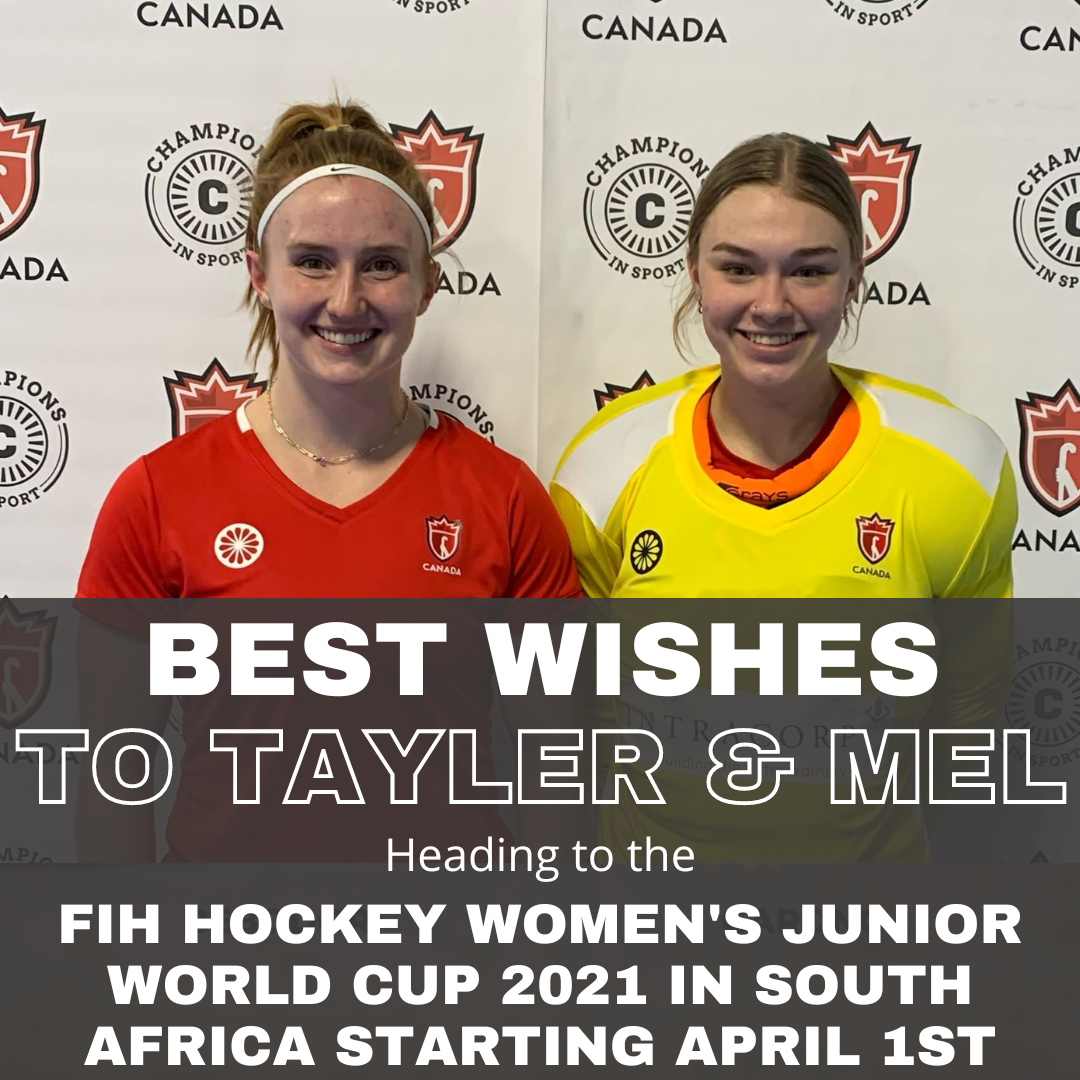 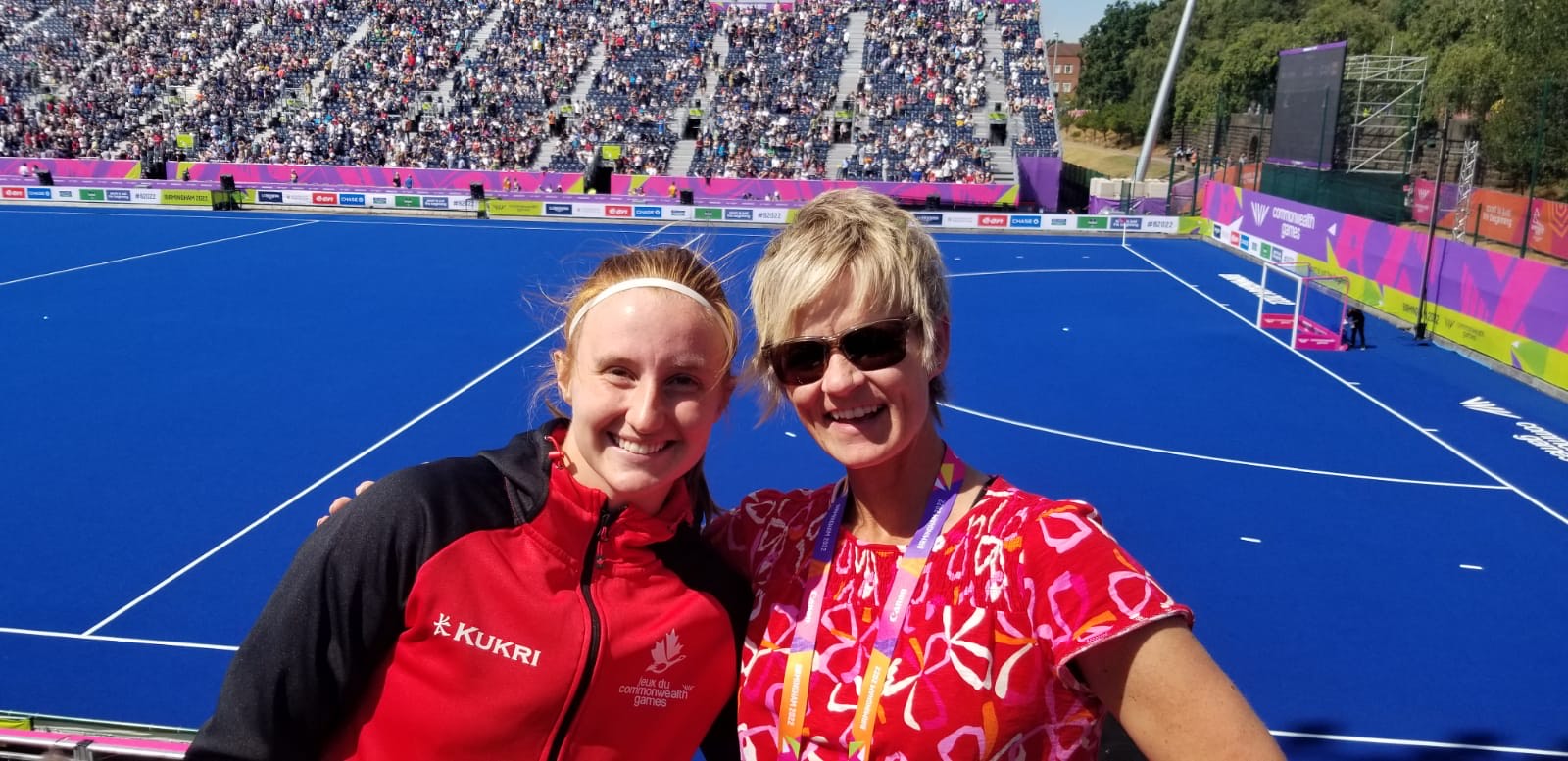 Cam AM Indoor Hockey 
Grant Simpson
March 19th & 20th
Pennsylvania
2022 - 2023
FHA Future
#1 Priority: Membership, Membership, Memberships (Grow our Numbers) – We need the numbers back up to support everything we do!

#2 Priority: Regional Development: Get Red Deer's numbers back up, Get Edmonton back on board, Start programs in Lethbridge and Zone 5 find a coach & start running programs

#3 Priority: Coaching/Umpiring Development – We made some great steps with coaching, but still need to focus on development. Umpiring we need to it back up (having no rep on the board has been very detrimental).
2022 - 2023
FHA Future
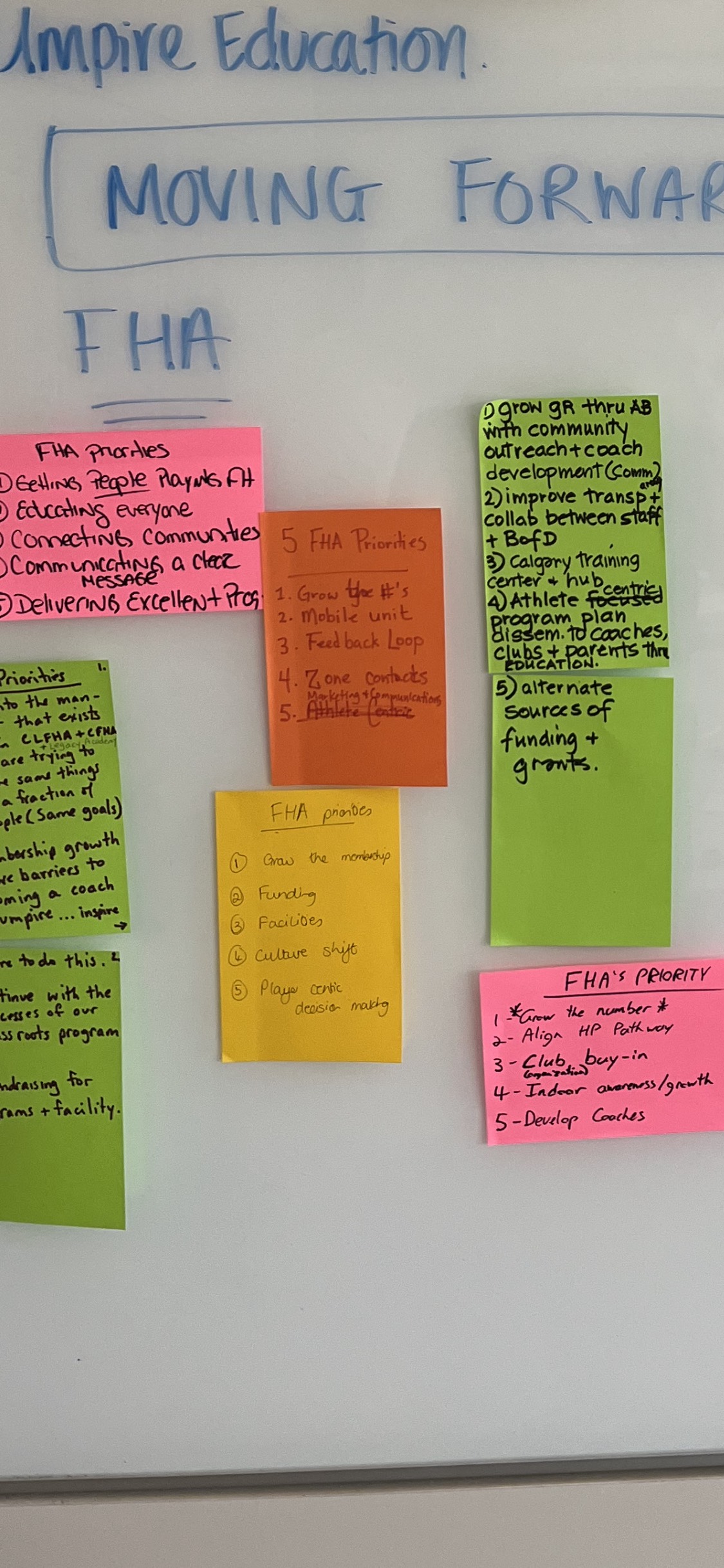 Had a great session on June 9th, 2022 with Jennie Gilbert to start taking about where FHA needs to go! 

All staff attended and out of it we thought our top priorities were these:
* Grow the numbers (membership)
* Funding
* Facilities
* Culture shifts
* Player centric decision making

Hoping once we realign our staff again to have another one!